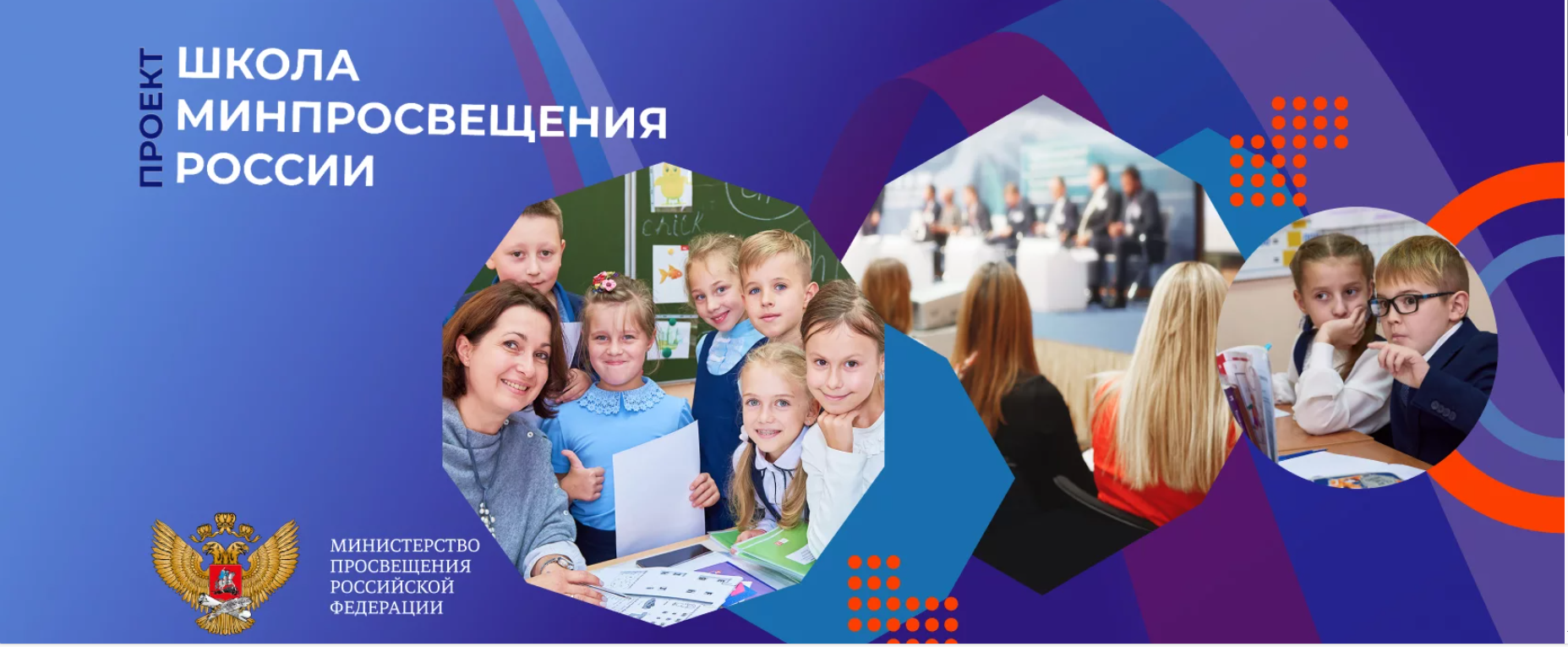 ОСНОВНЫЕ ИЗМЕНЕНИЯ В РЕАЛИЗАЦИИ ПРОЕКТА «ШКОЛА МИНПРОСВЕЩЕНИЯ РОССИИ» НА ТЕРРИТОРИ НОВОСИБИРСКОЙ ОБЛАСТИ В 2024 ГОДУ
Поцукова Татьяна Анатольевна, проректор по учебной работе, заведующий кафедрой управления ГАУ ДПО НСО НИПКиПРО, к.п.н., доцент, Отличник просвещения
25.03.2024
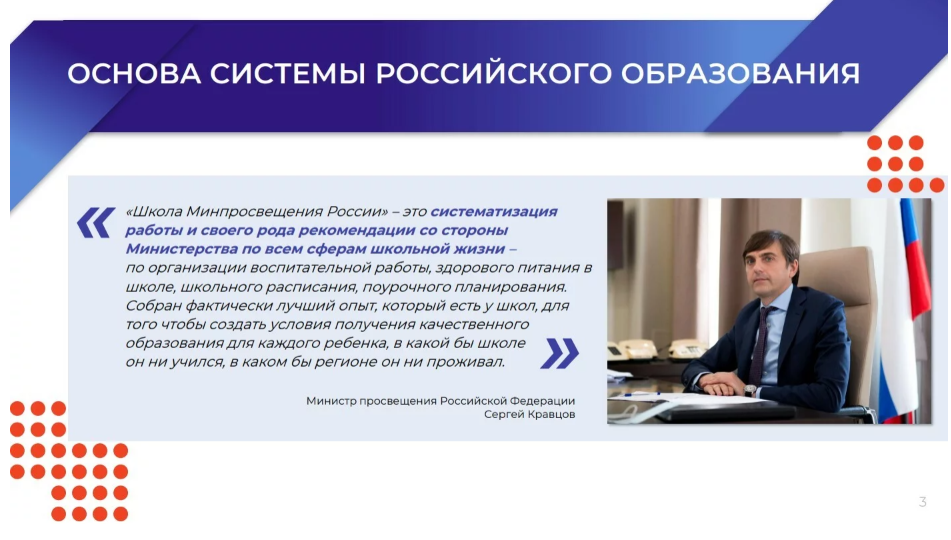 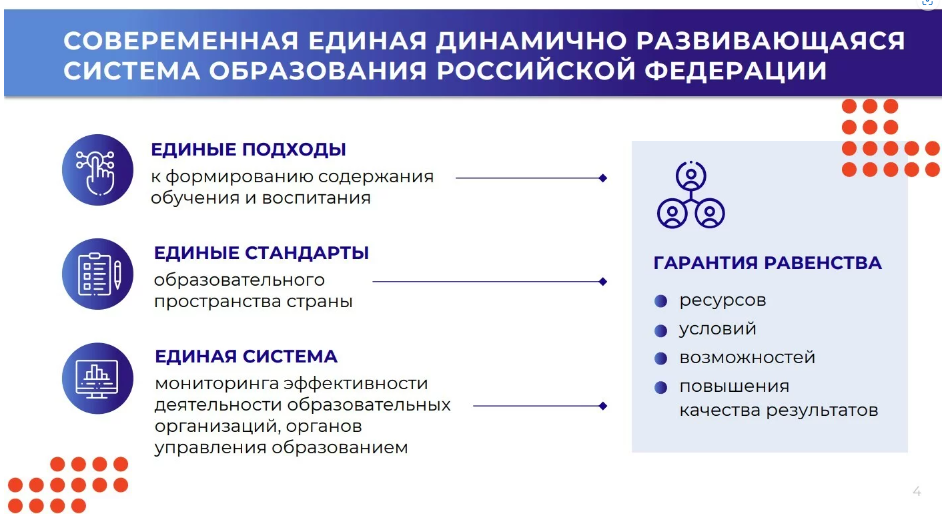 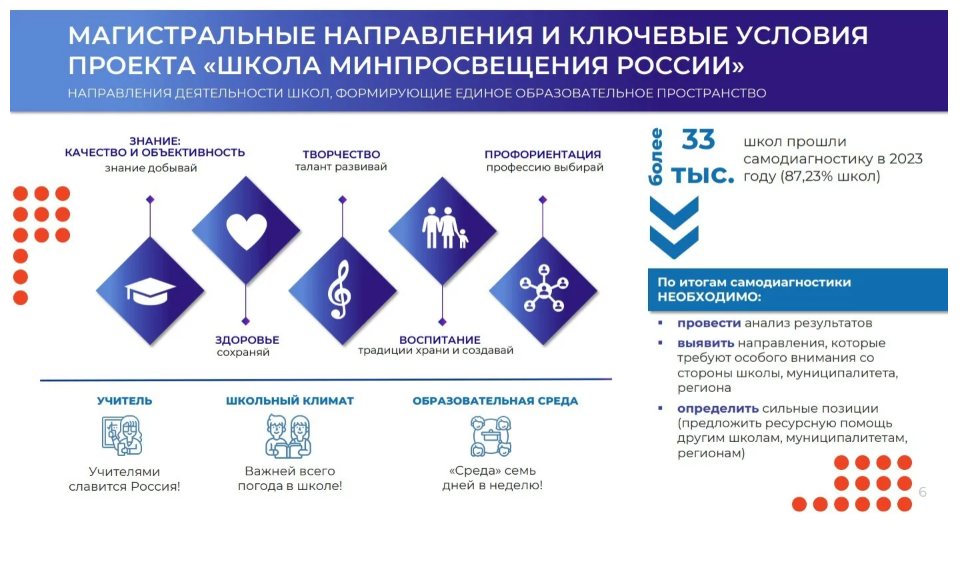 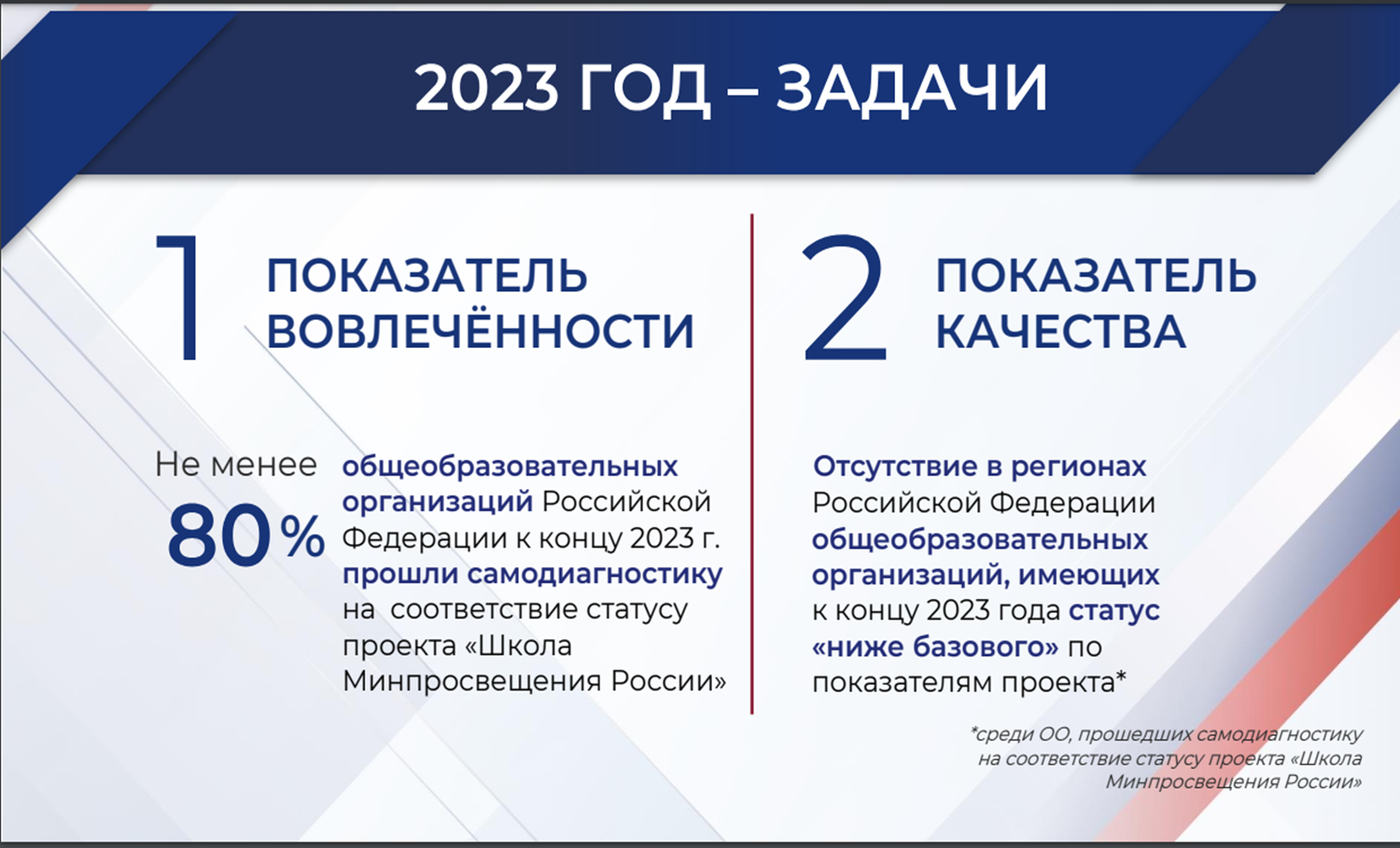 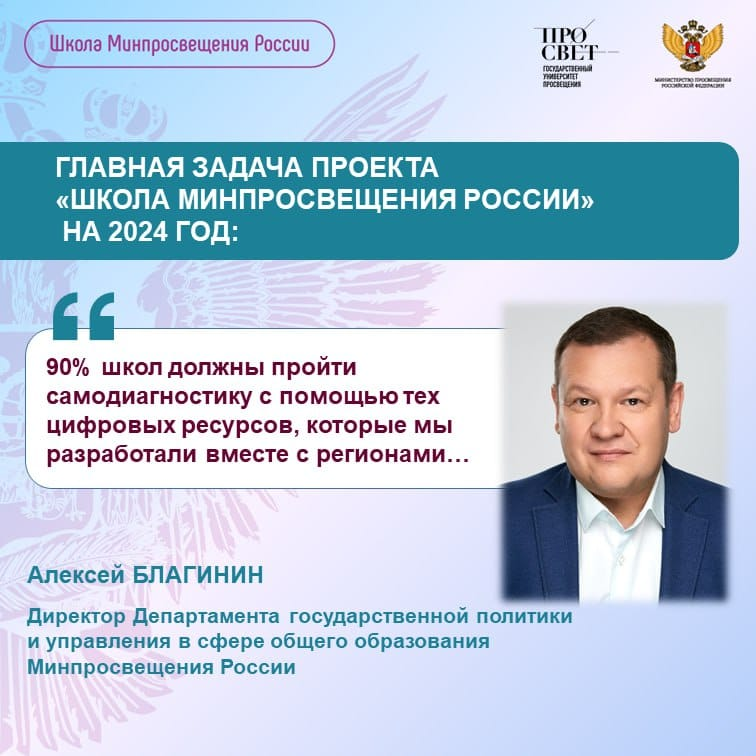 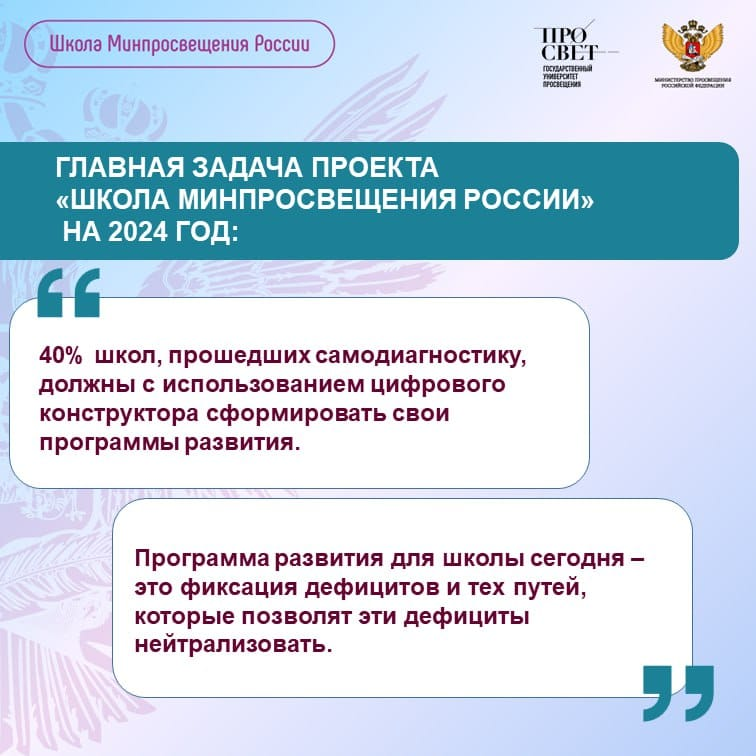 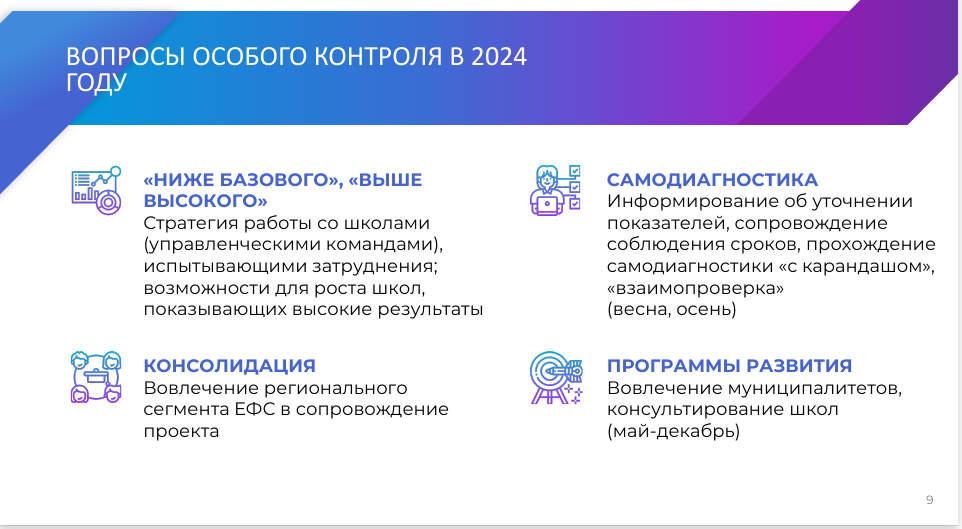 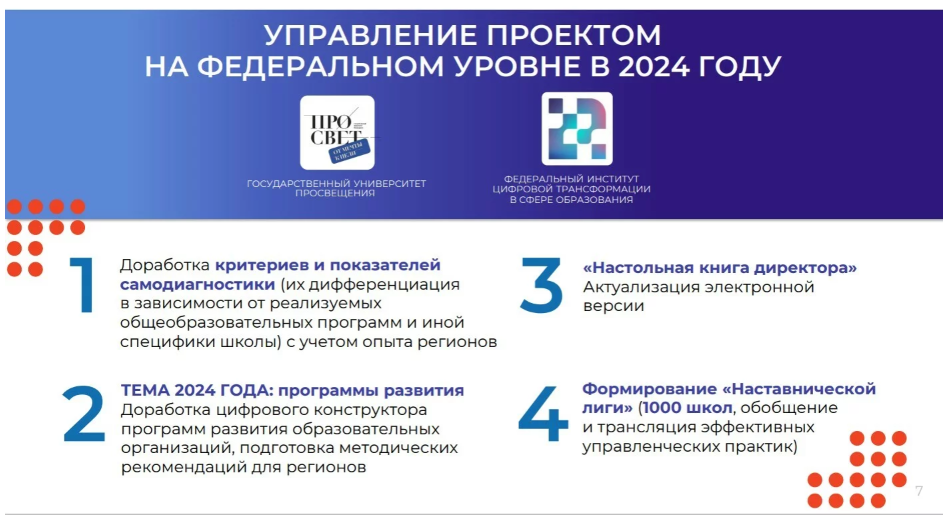 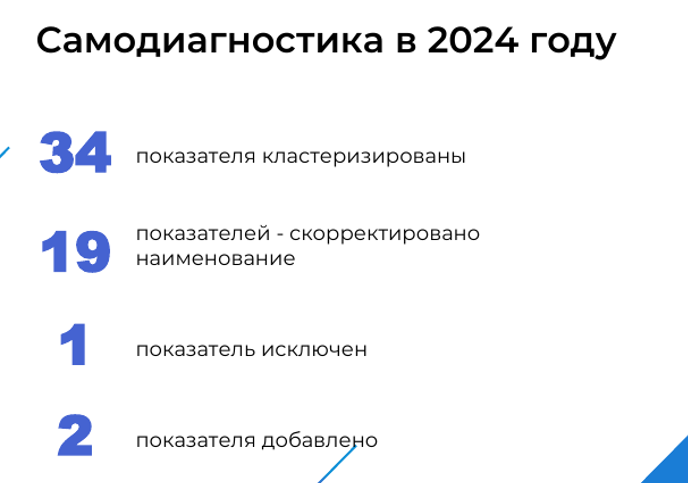 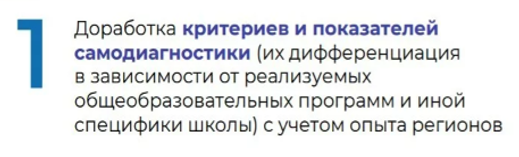 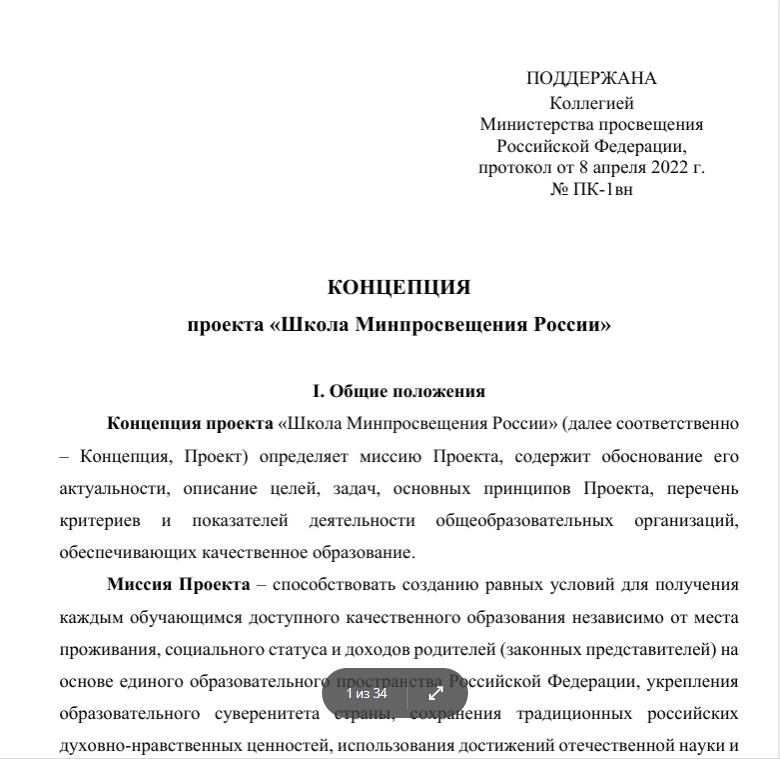 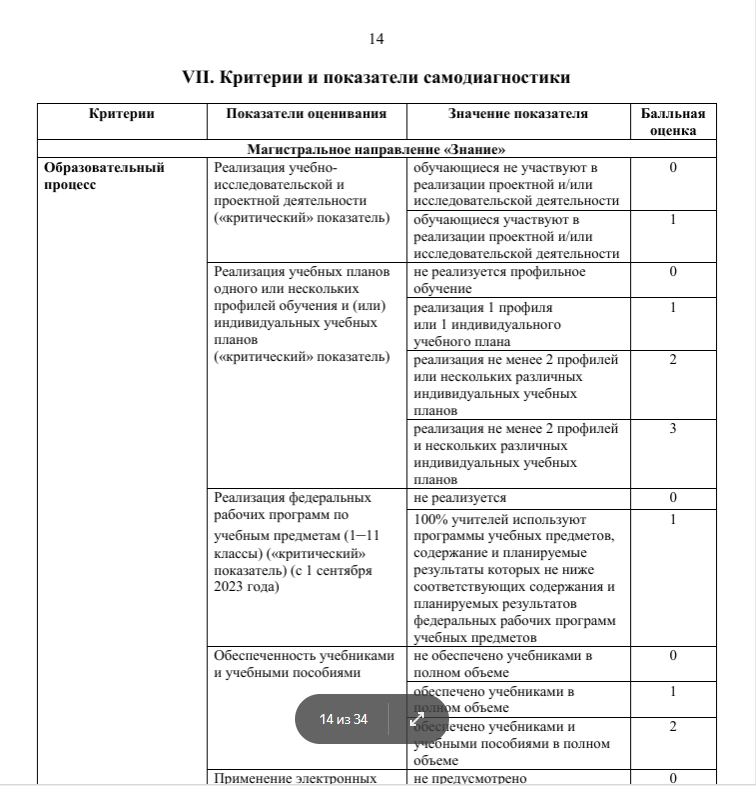 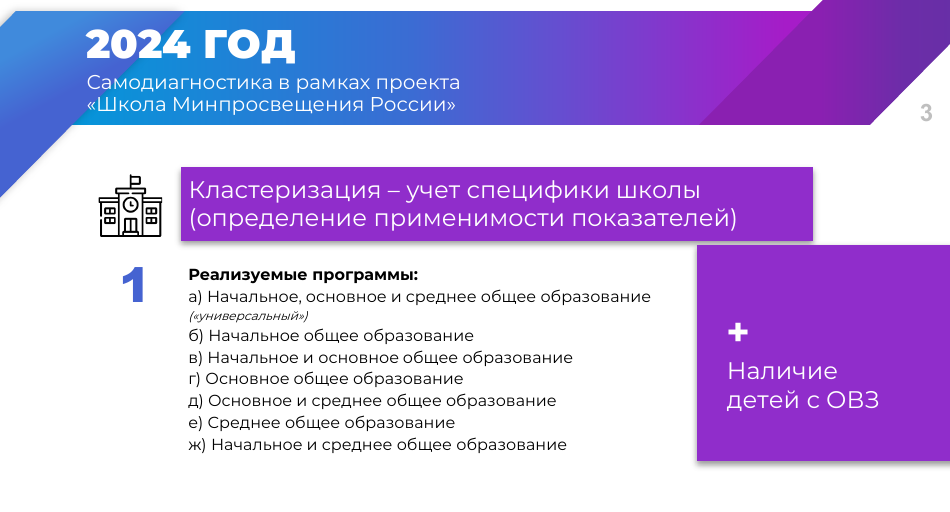 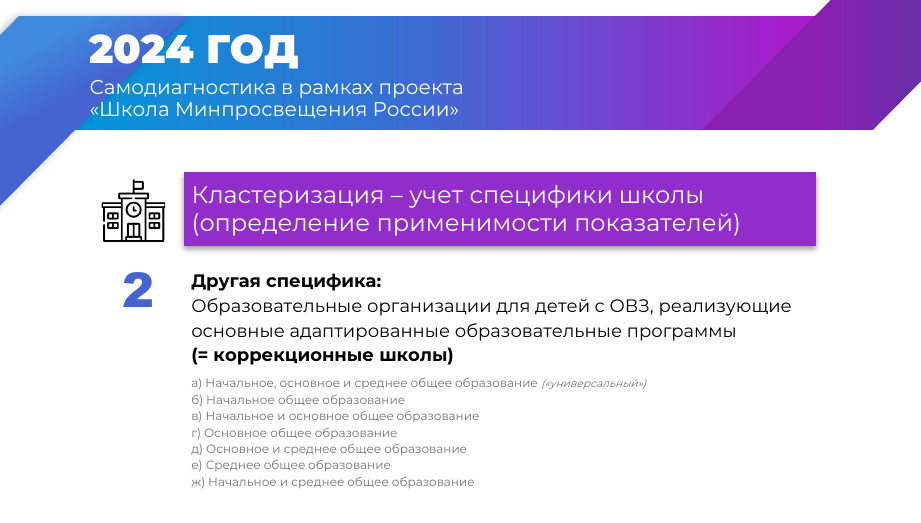 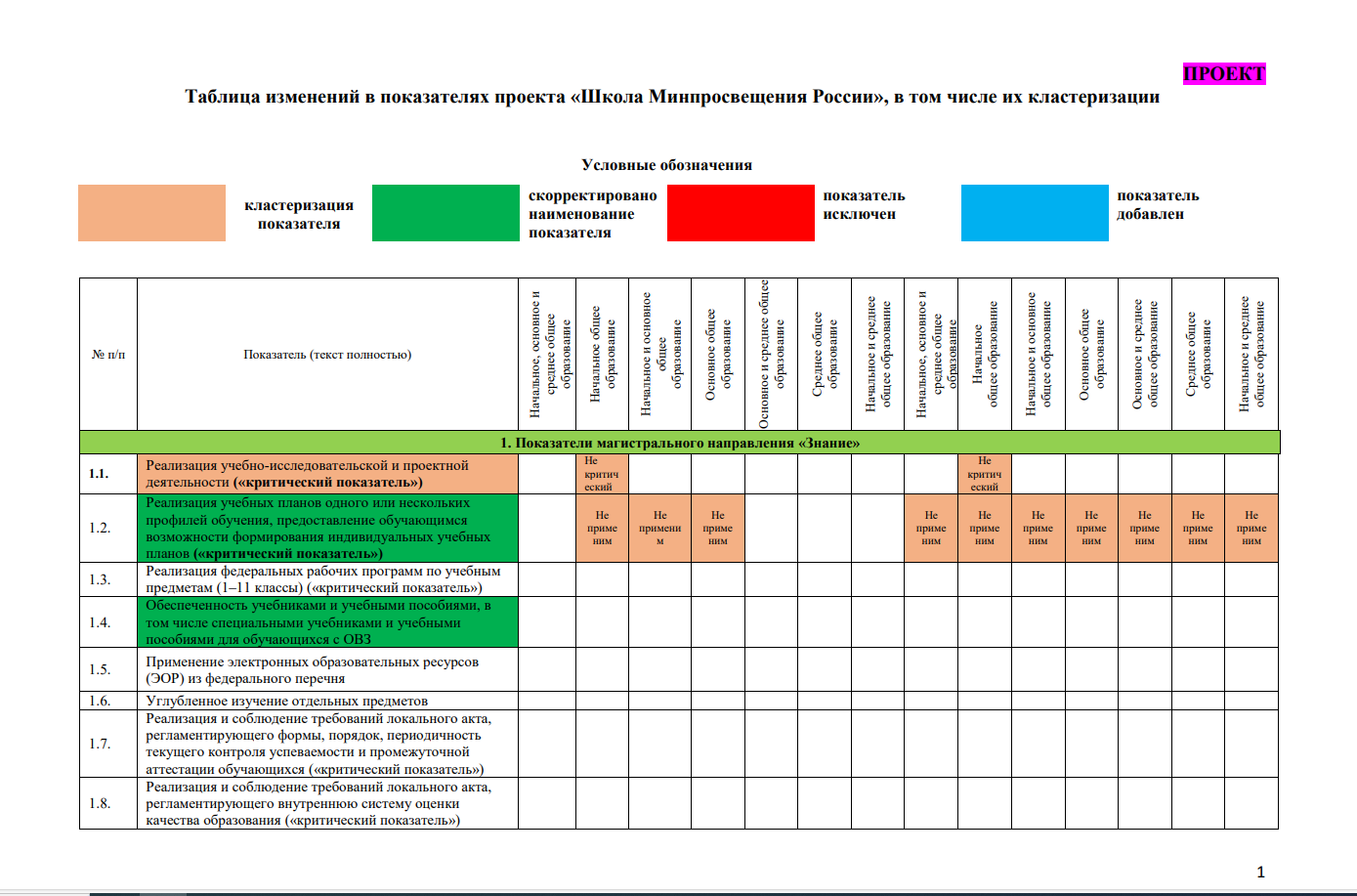 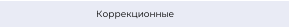 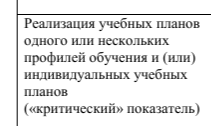 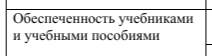 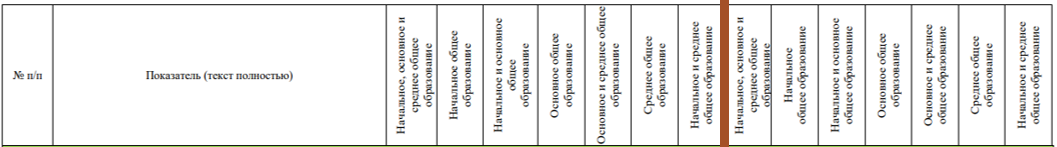 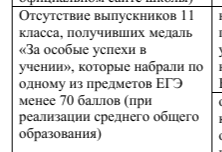 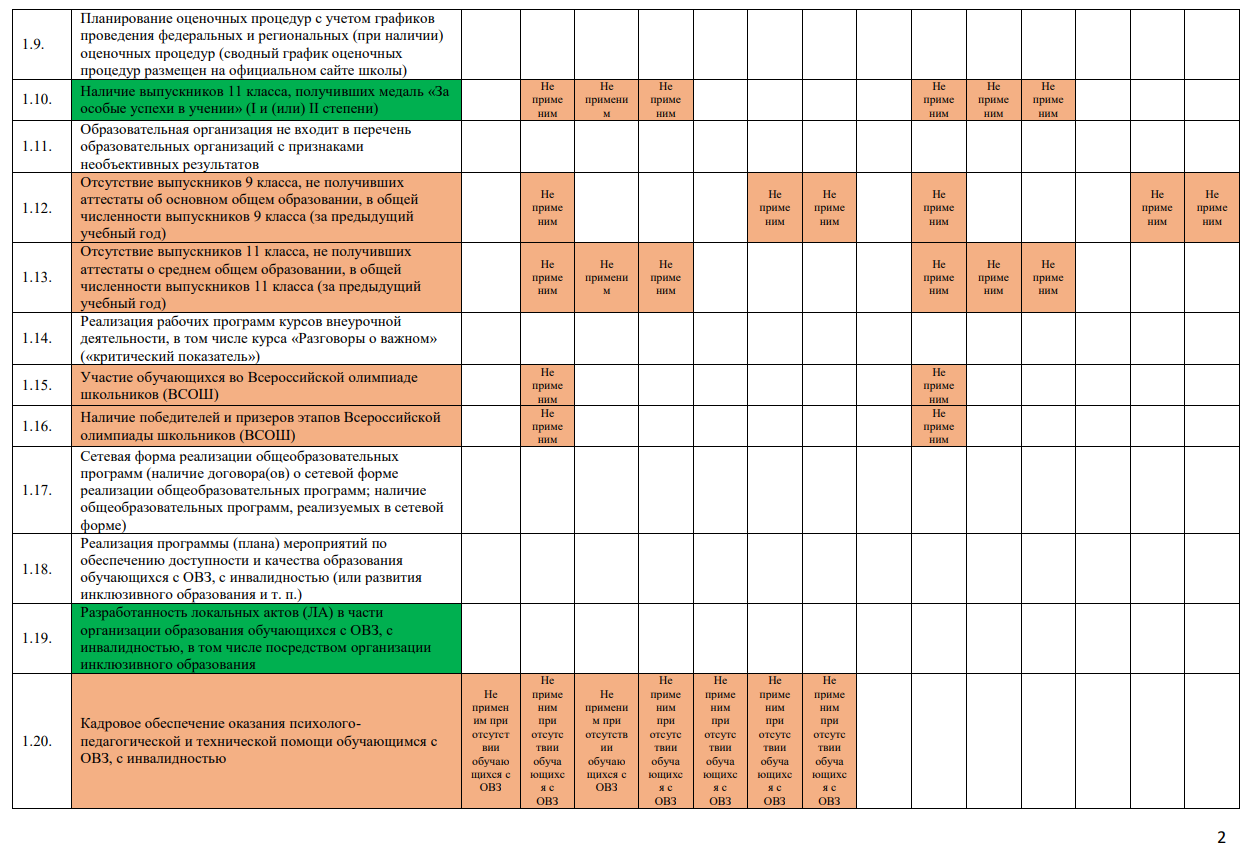 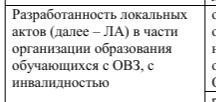 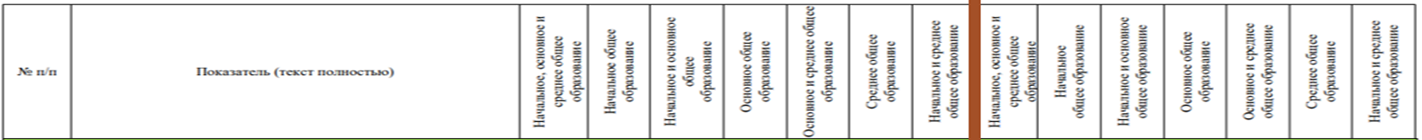 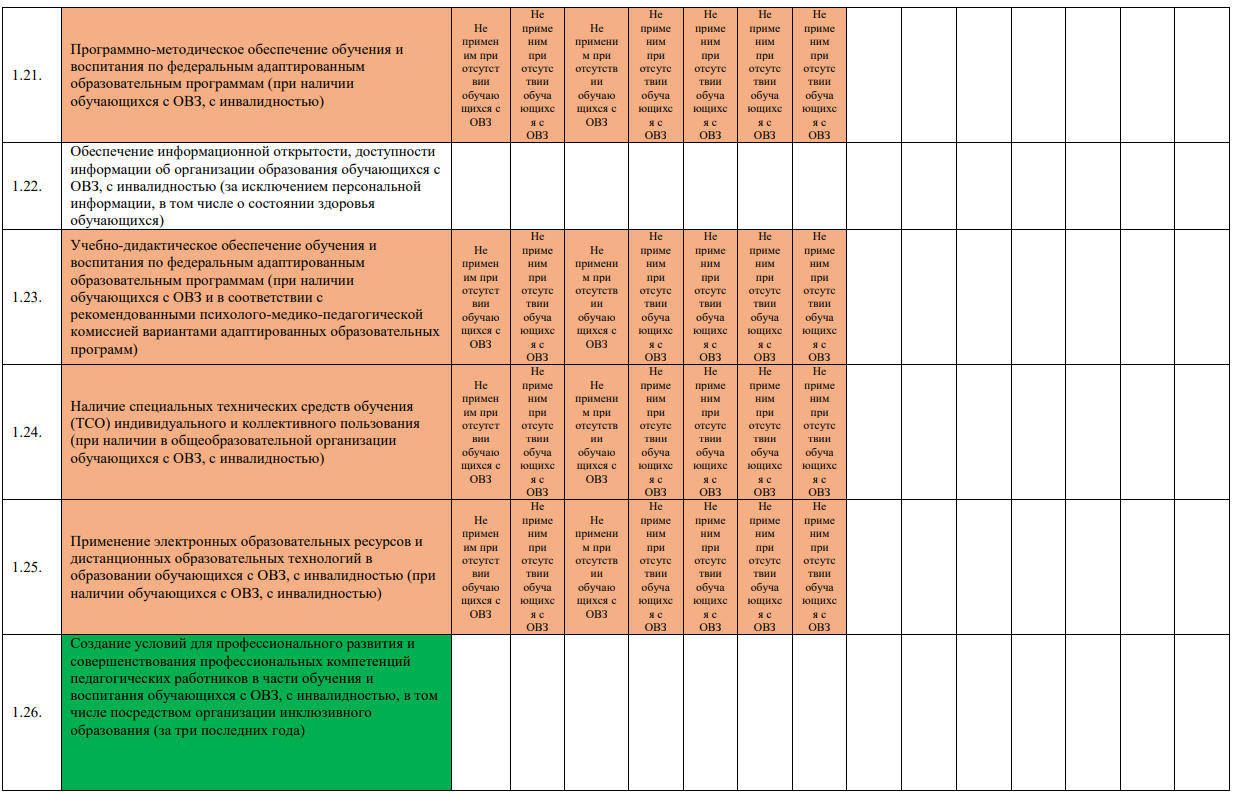 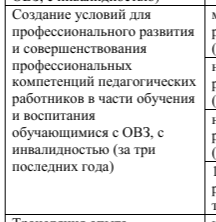 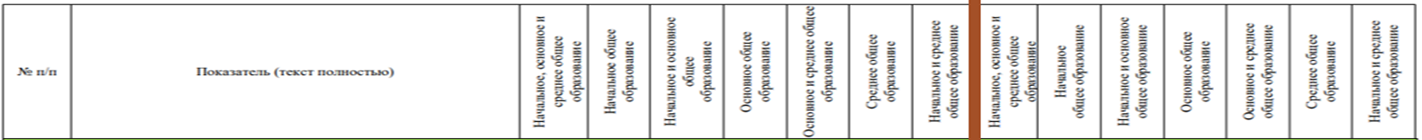 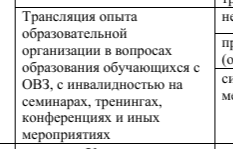 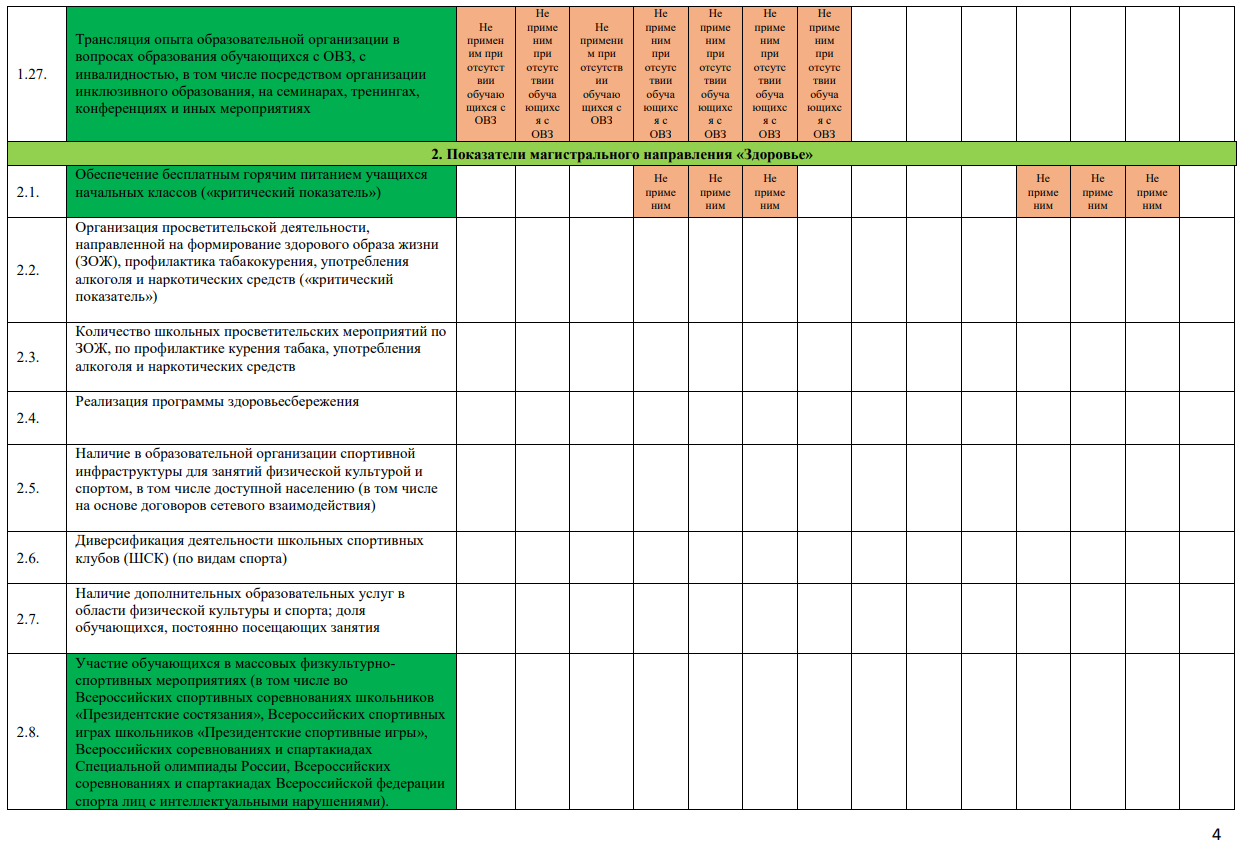 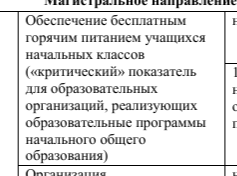 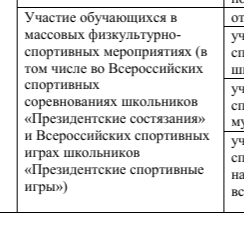 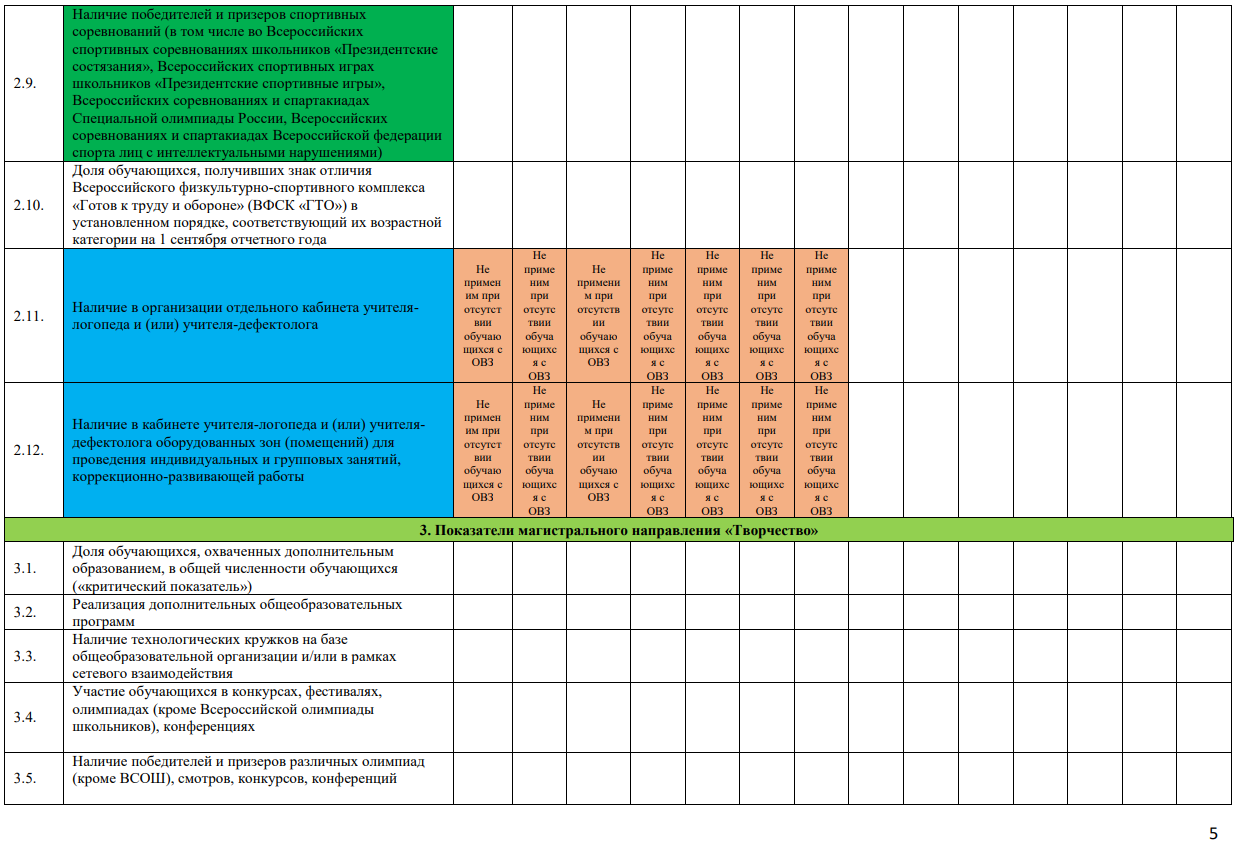 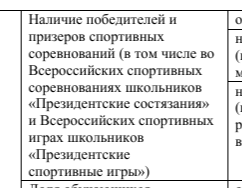 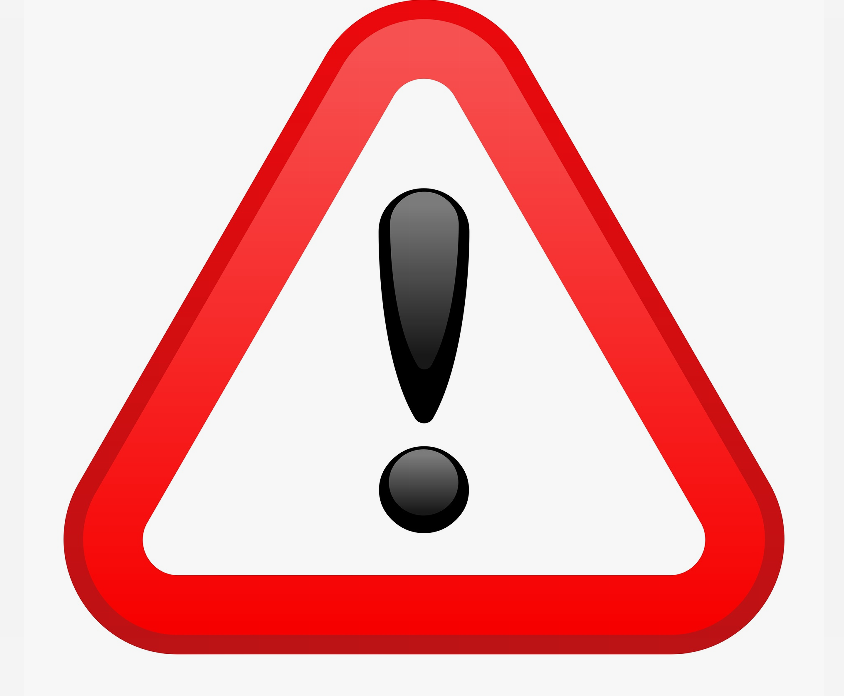 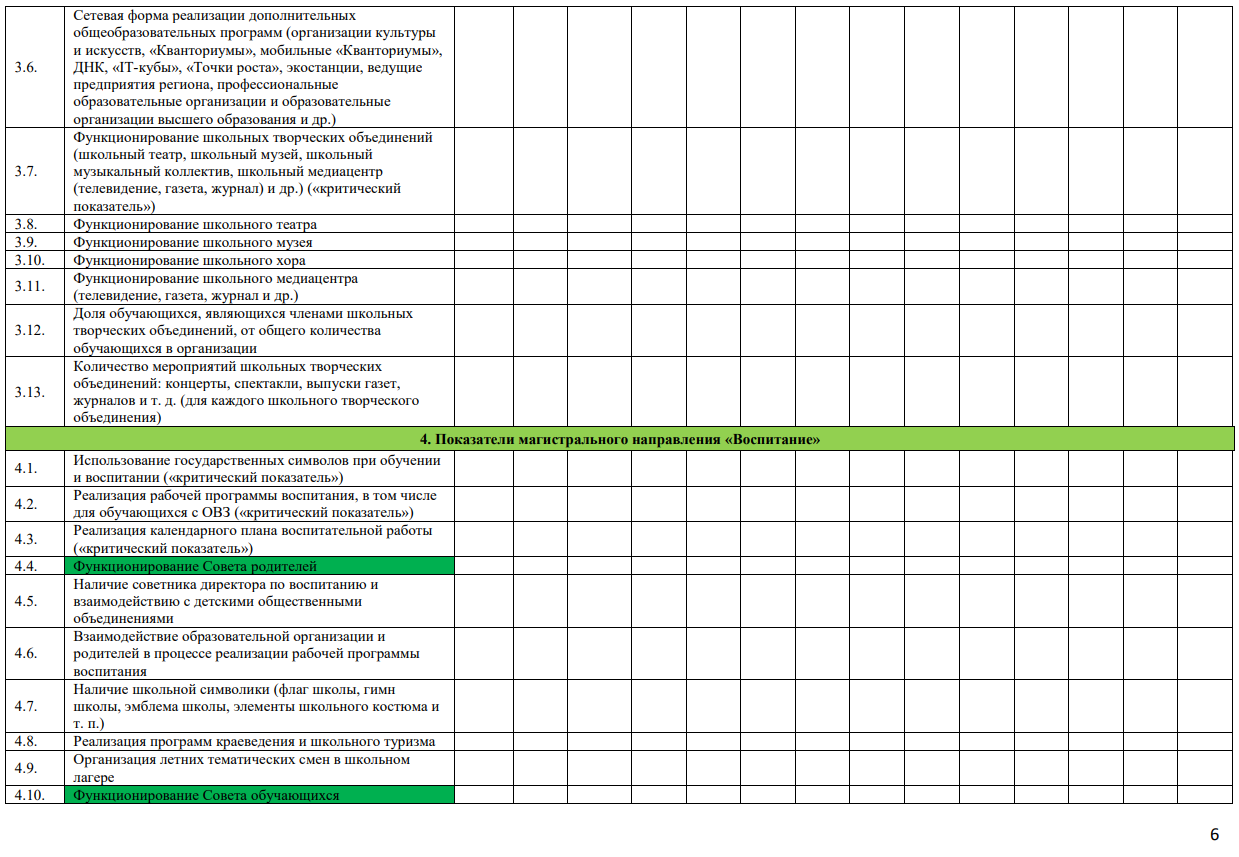 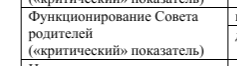 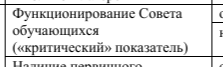 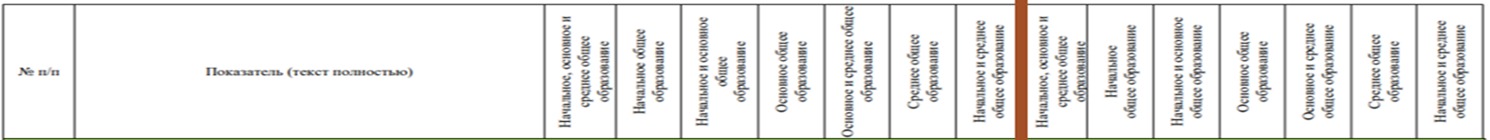 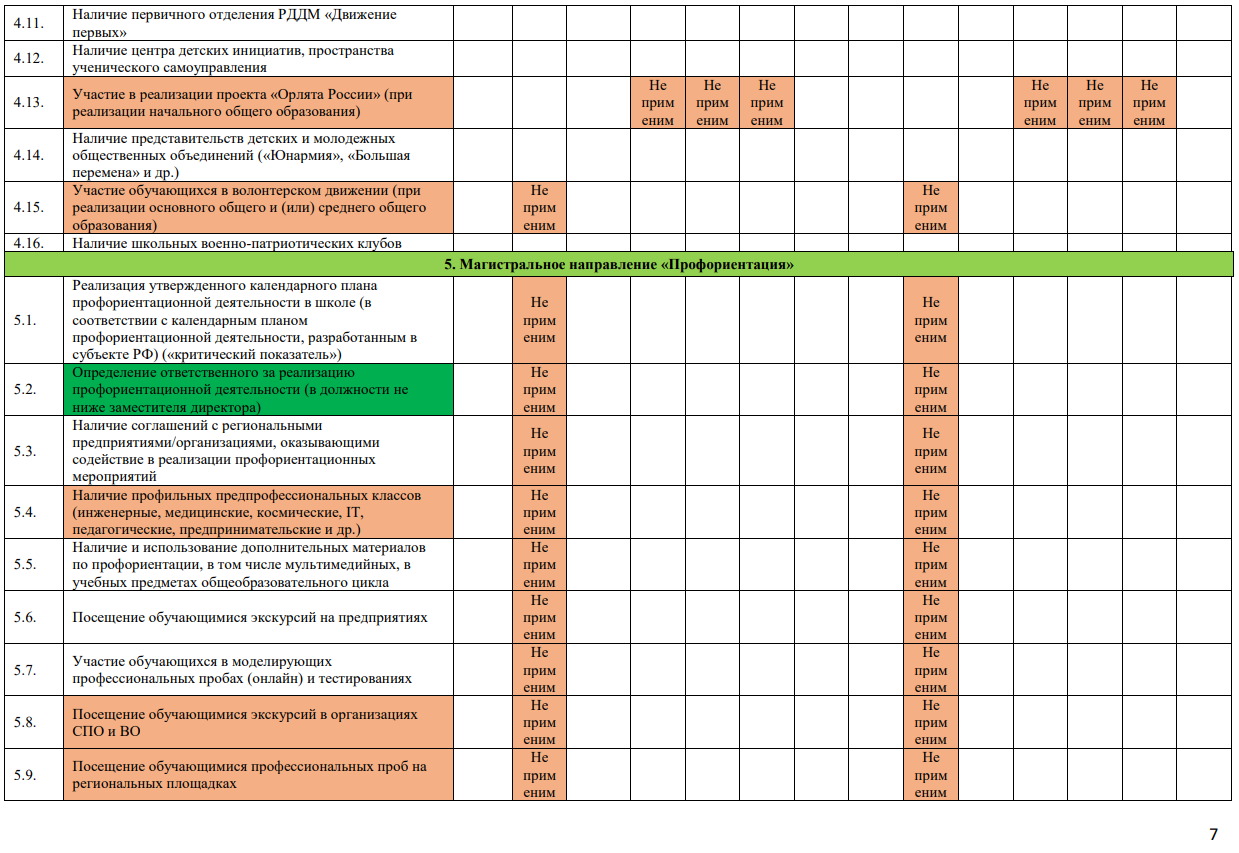 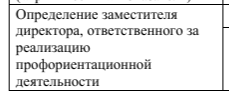 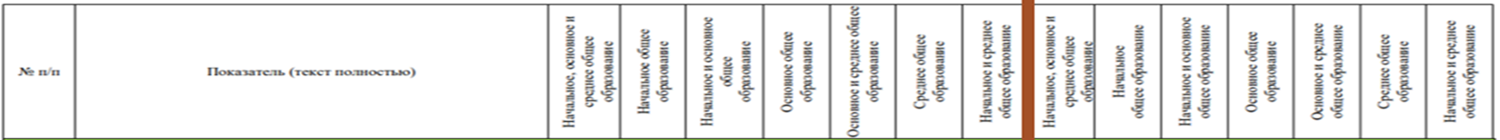 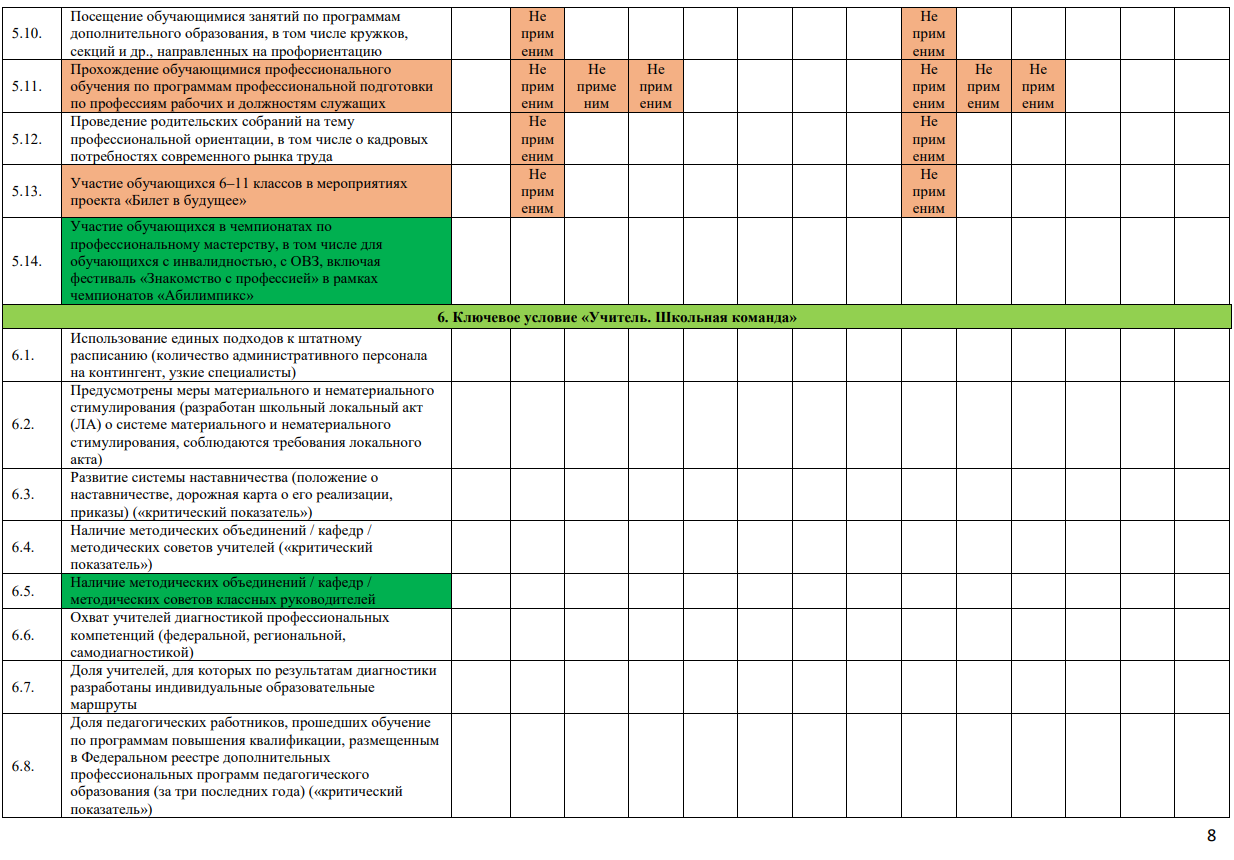 Участие обучающихся в чемпионатах по профессиональному мастерству
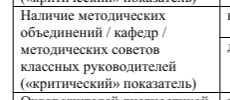 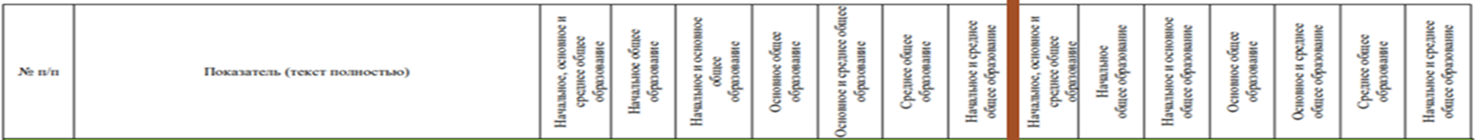 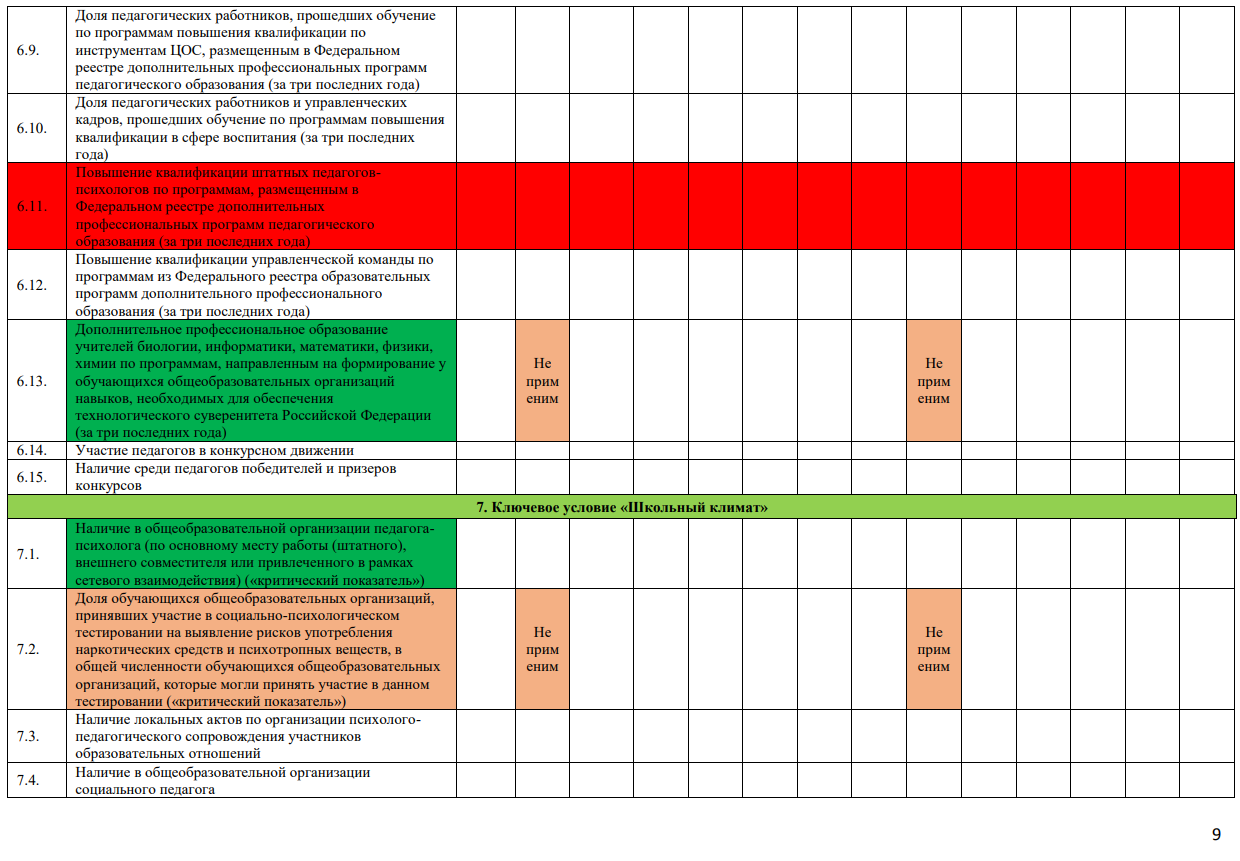 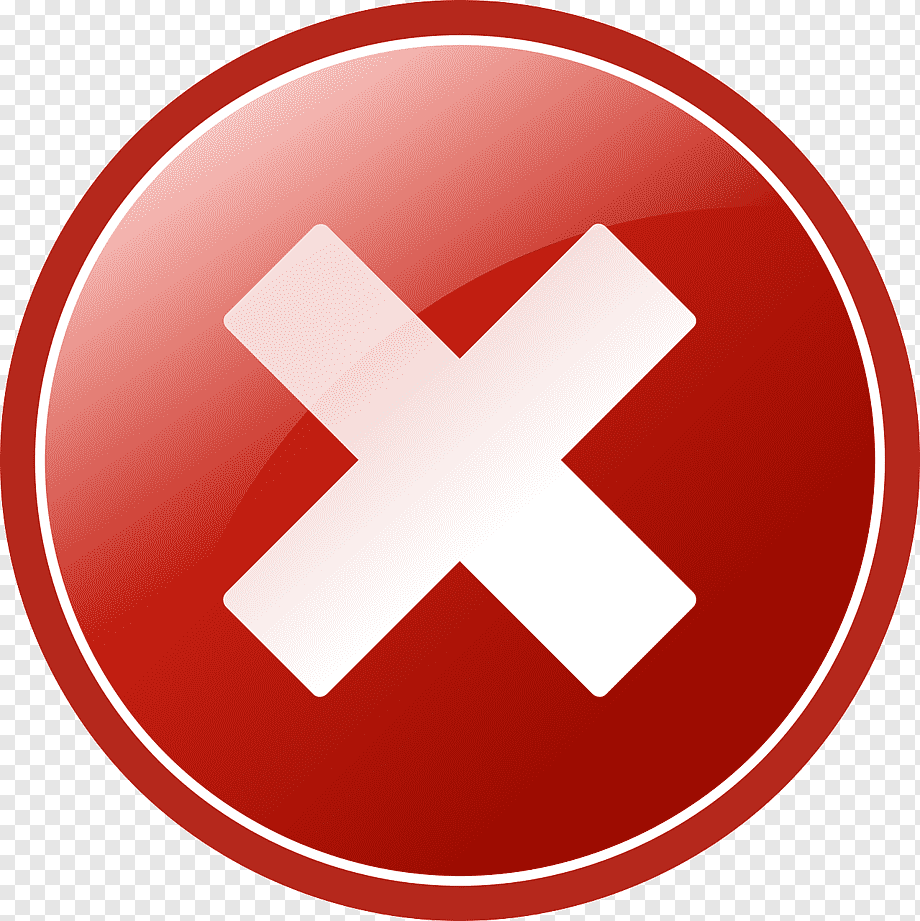 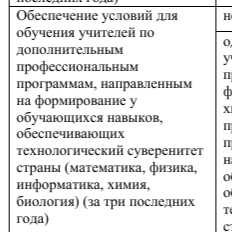 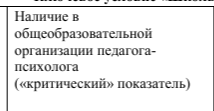 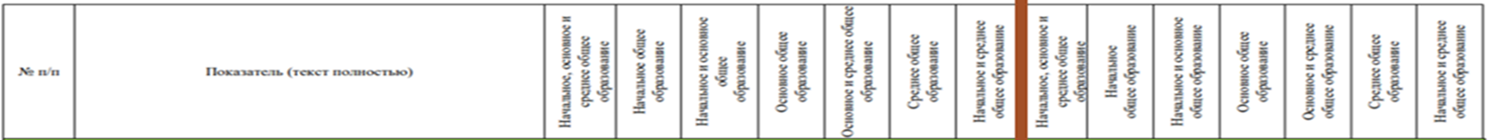 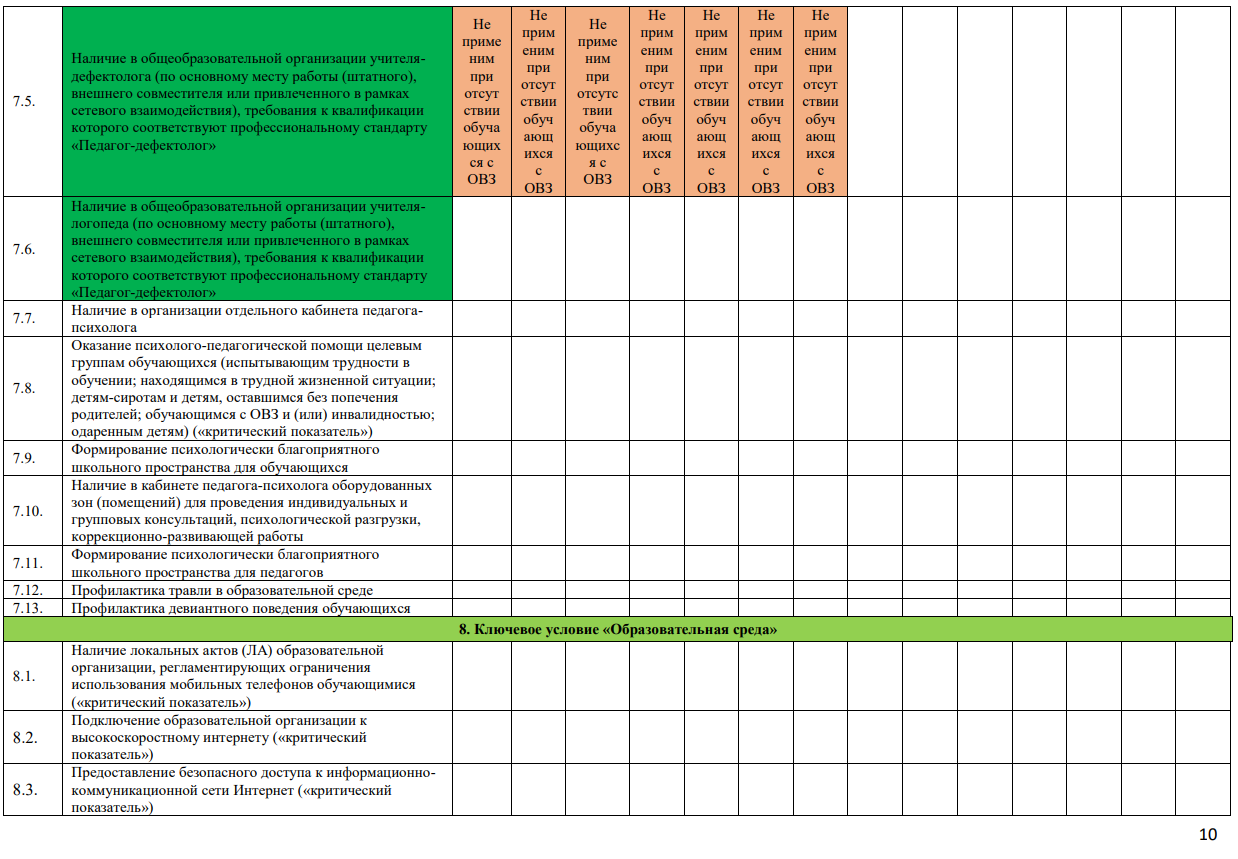 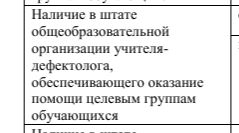 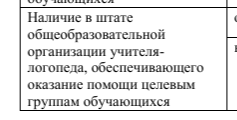 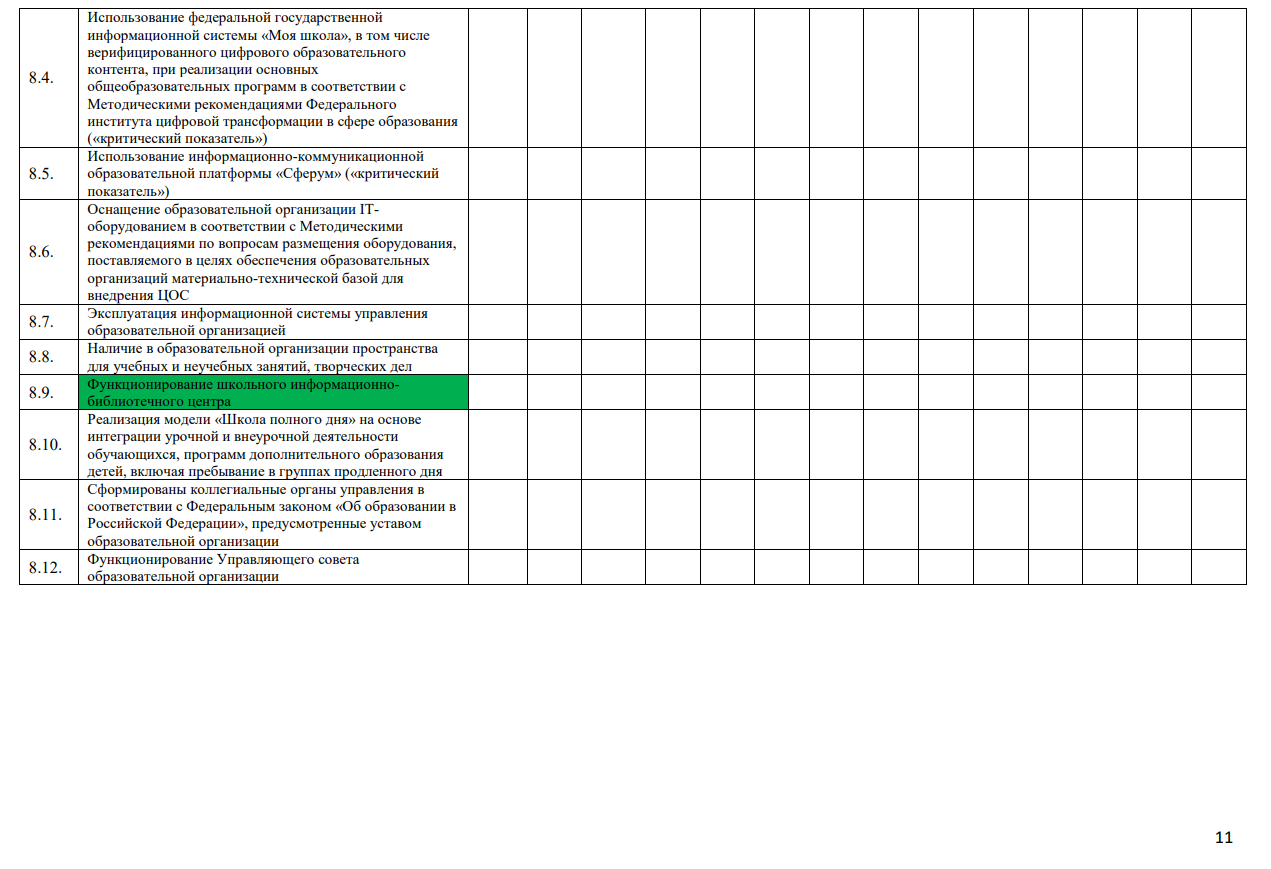 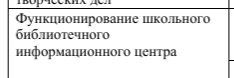 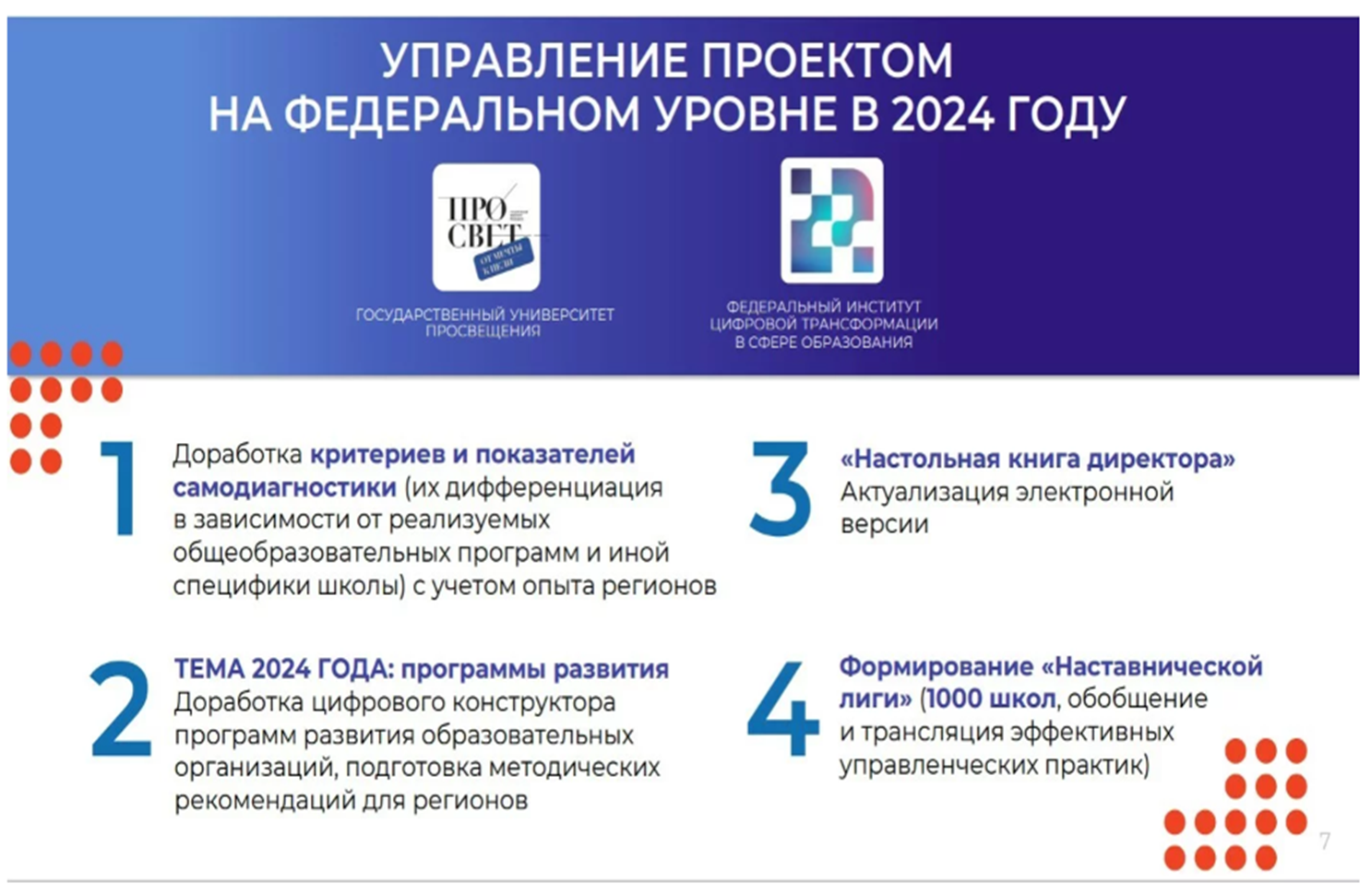 Работа с конструктором программ развития
Прежде чем приступать к работе с конструктором необходимо еще раз прочитать инструкцию: Инструкция (smp.edu.ru)
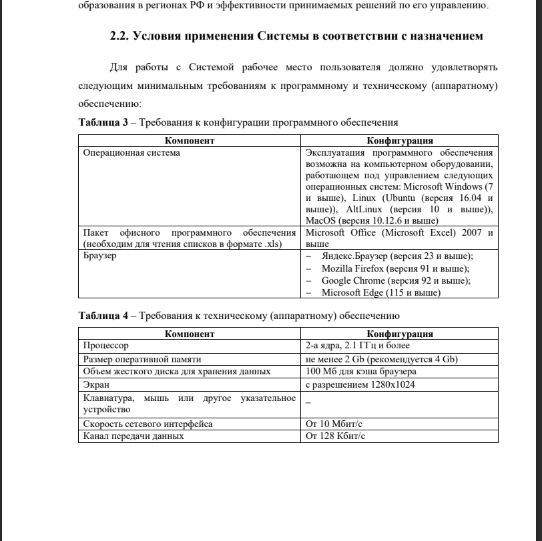 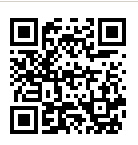 Конструктор работает на том же сайте, где школы проходили самодиагностику
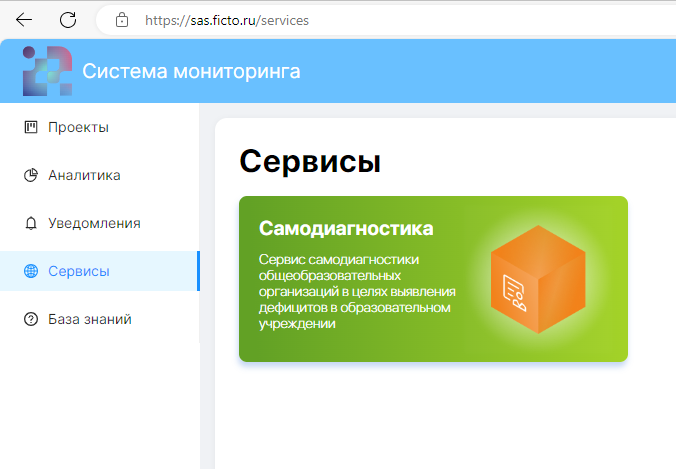 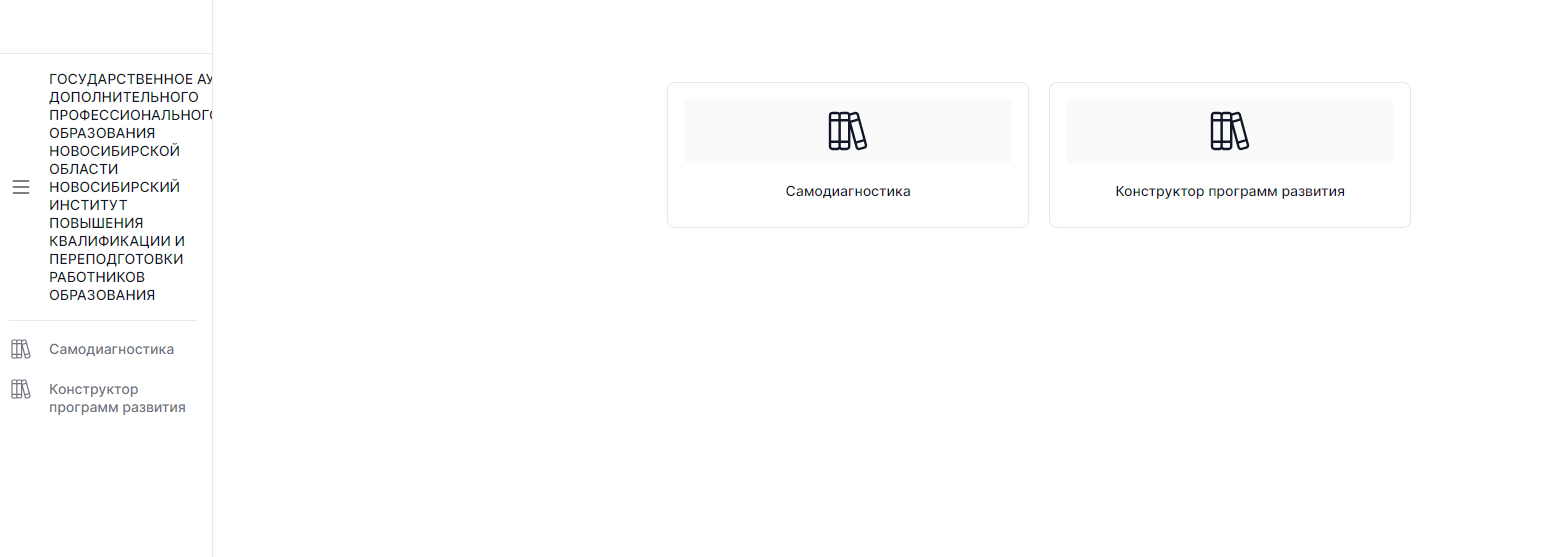 3
1
2
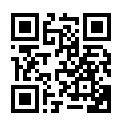 https://sas.ficto.ru/
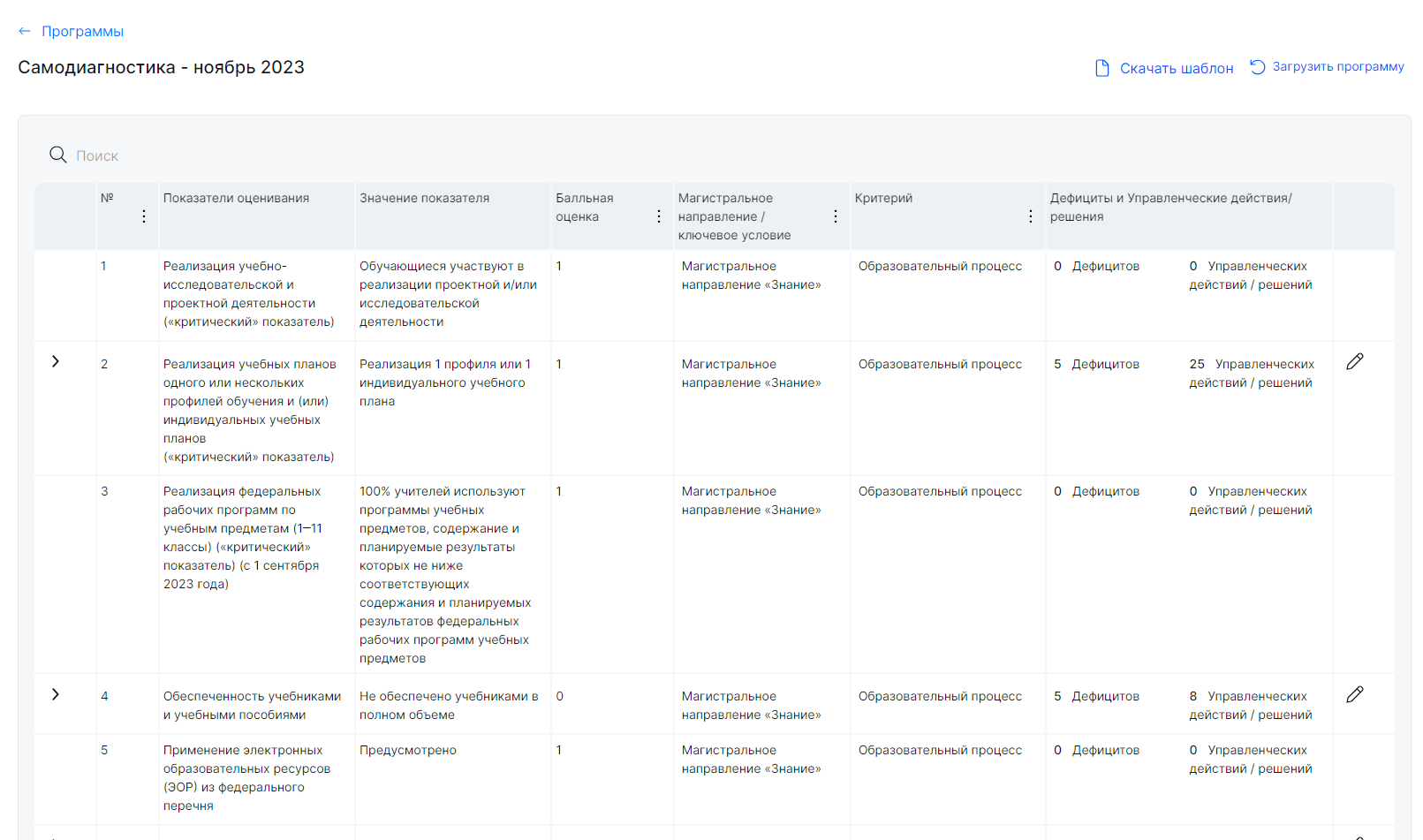 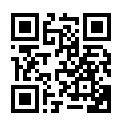 https://sas.ficto.ru/
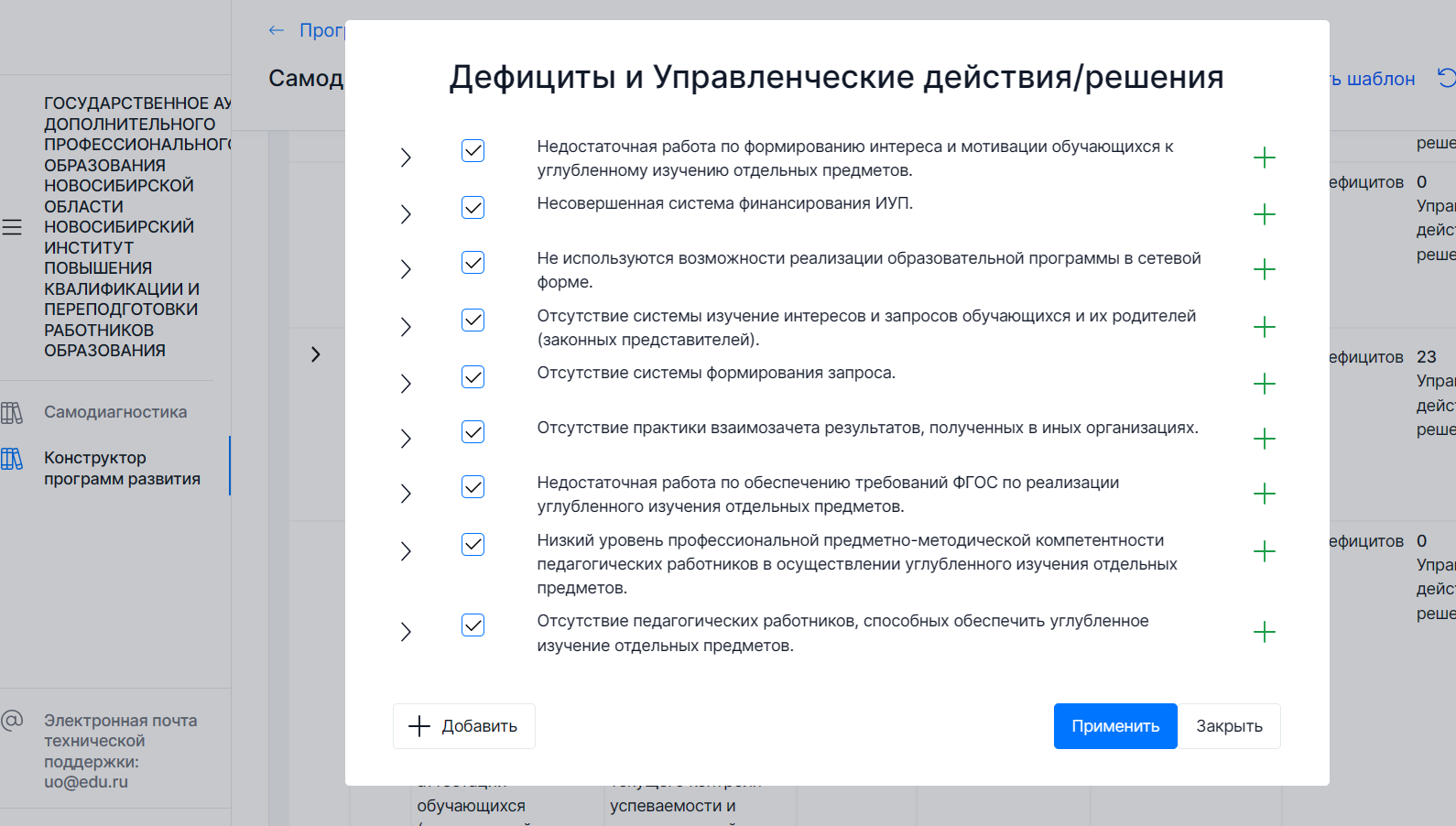 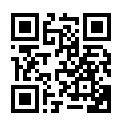 https://sas.ficto.ru/
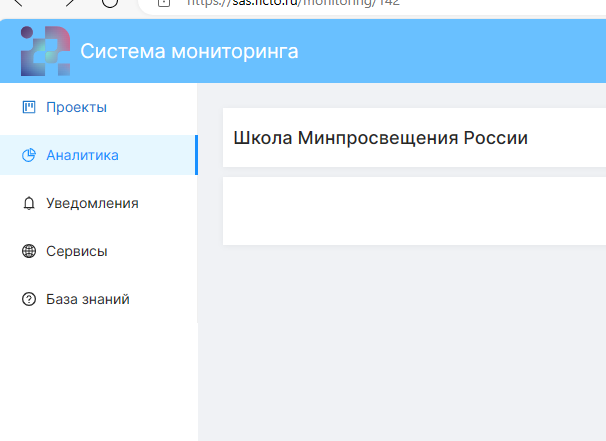 В личном кабинете федерального координатора есть вкладка «Аналитика», ожидаем, что в личном кабинете муниципального координатора тоже появится такая вкладка
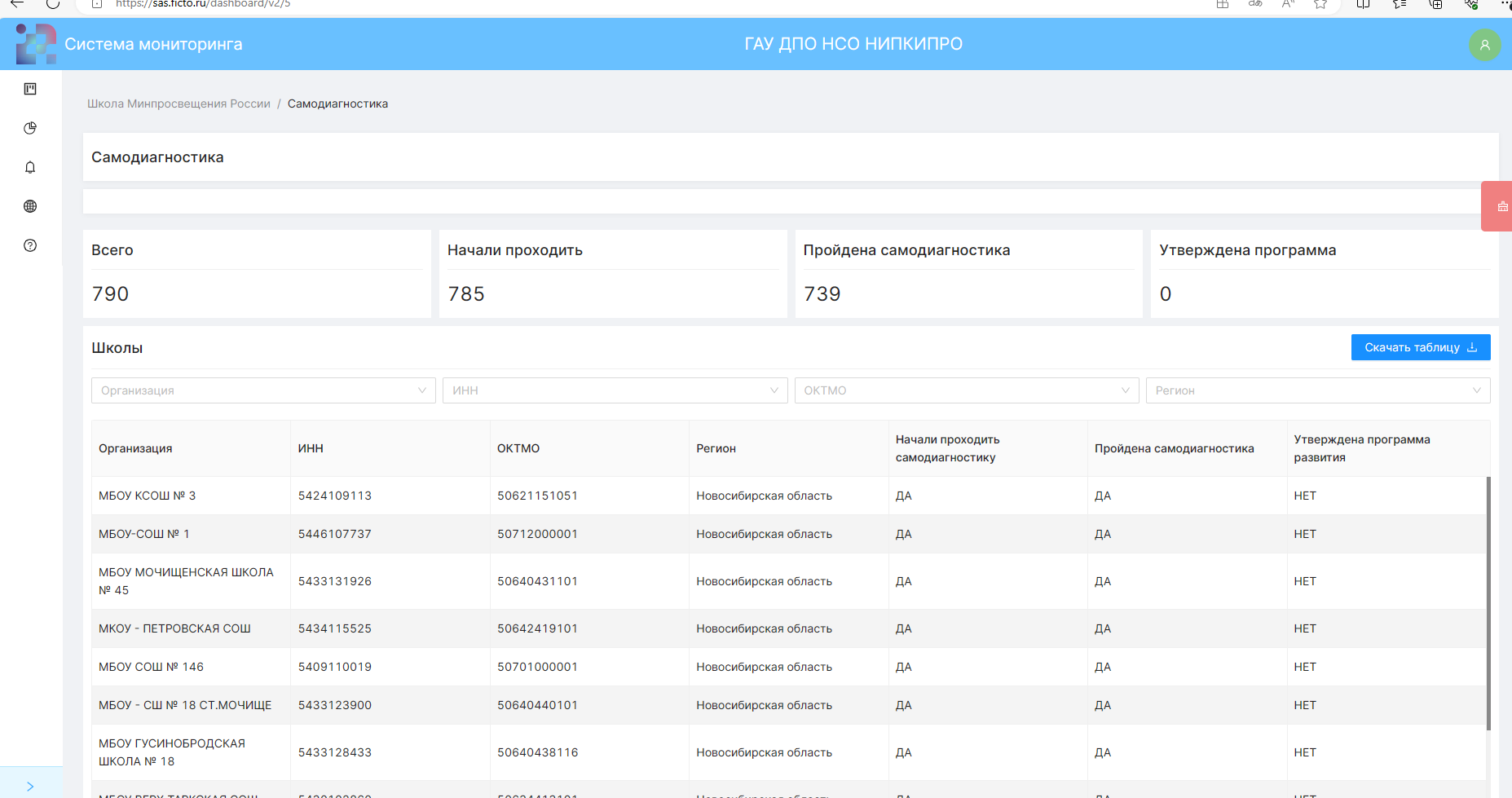 В настоящее время действующий конструктор рассчитан на показатели и критерии самодиагностики, которая была в ноябре 2023 года
В личном кабинете каждый школы имеется возможность 
работы с конструктором, определить технические особенности сервиса, изучить соответствие предложенных дефицитов и управленческих решений с реалиями школы.
Данный проект дает школам сформировать уникальную программу развития, направленную на ликвидацию конкретных, имеющихся у школы дефицитов, что позволяет избежать «скачивания чужих ПР».
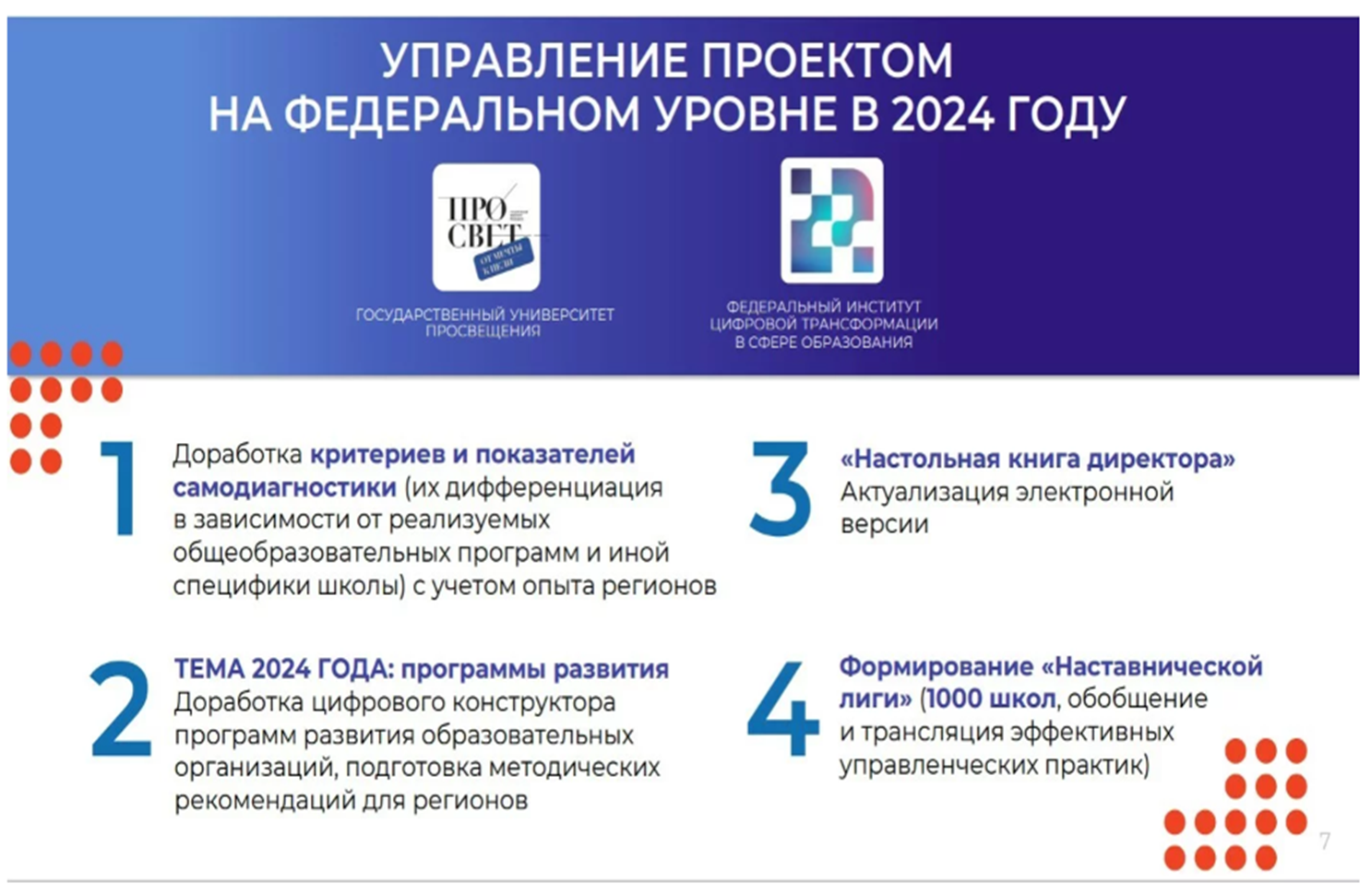 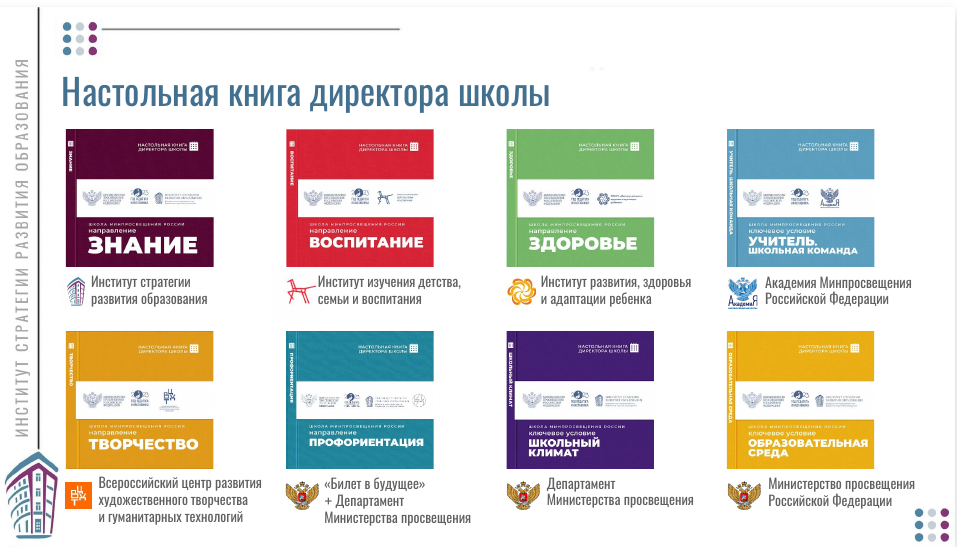 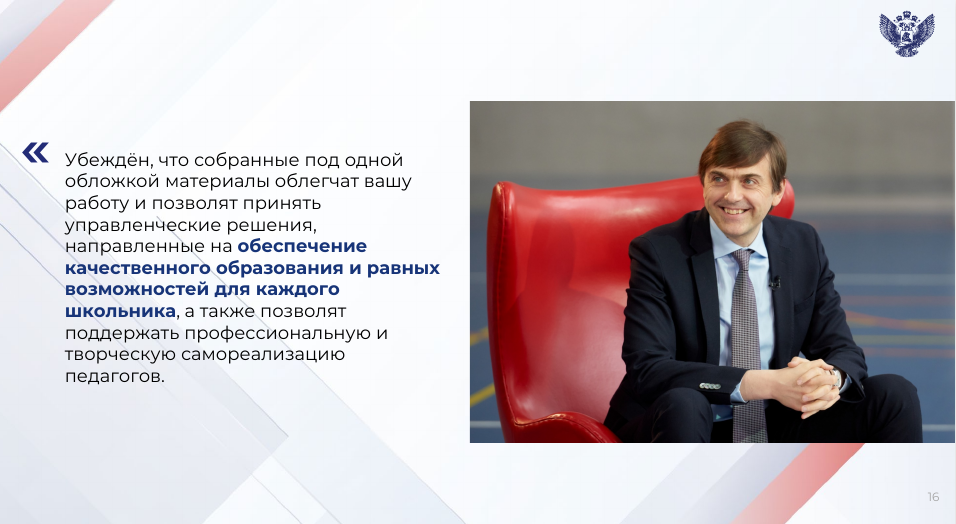 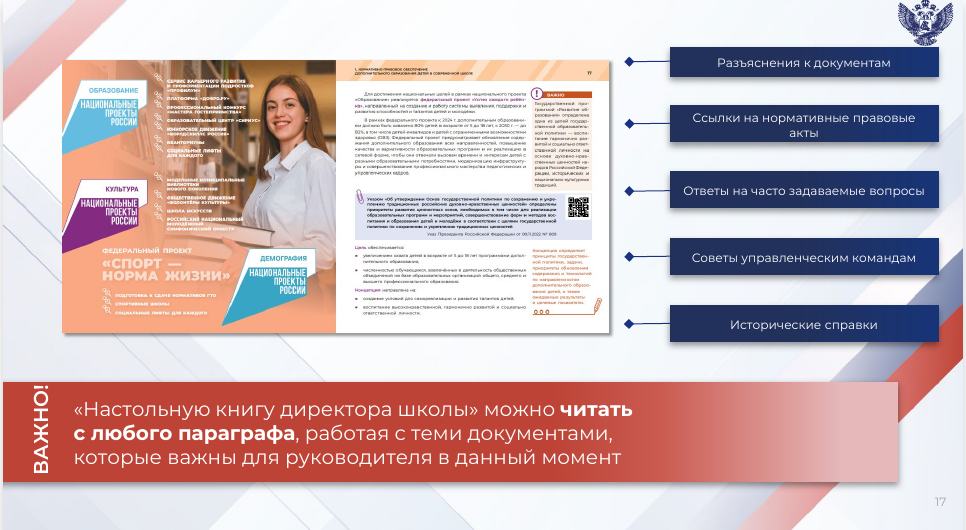 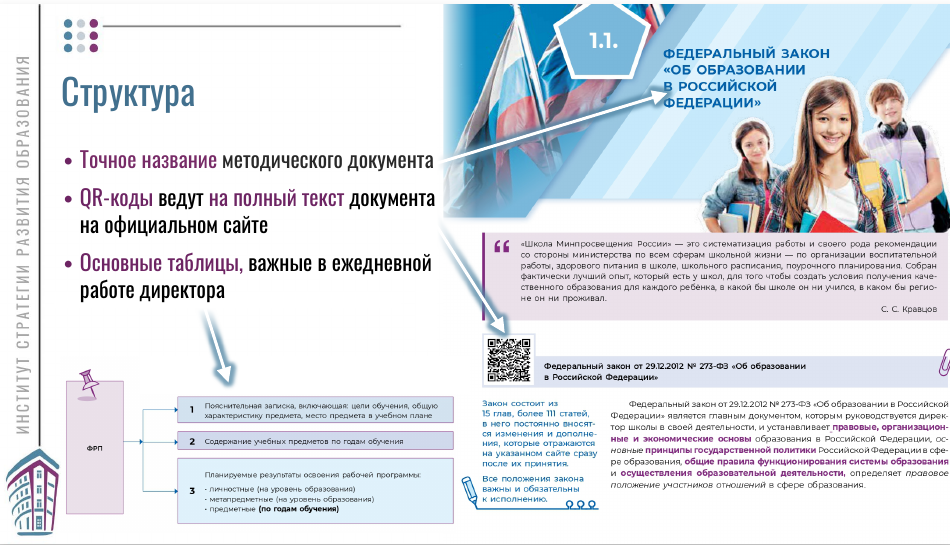 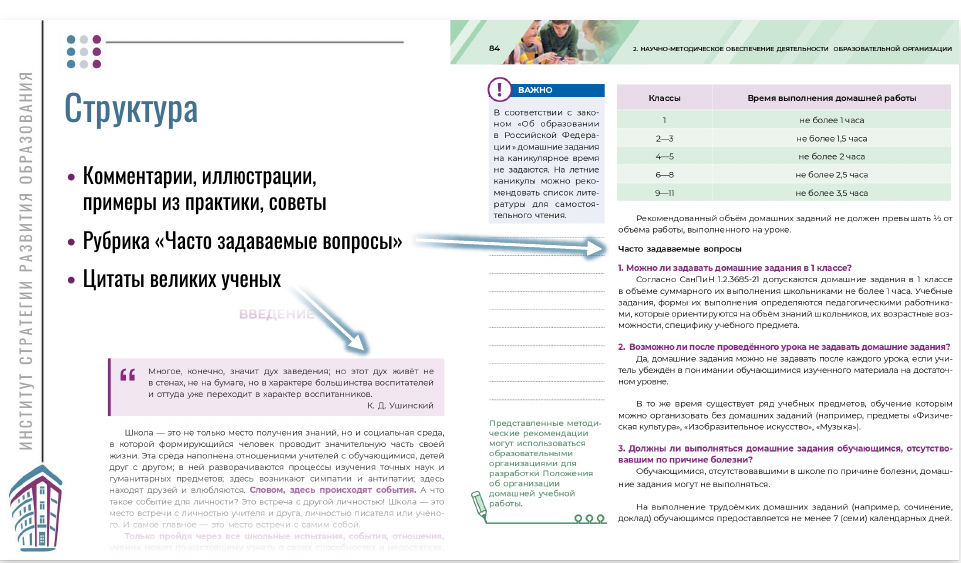 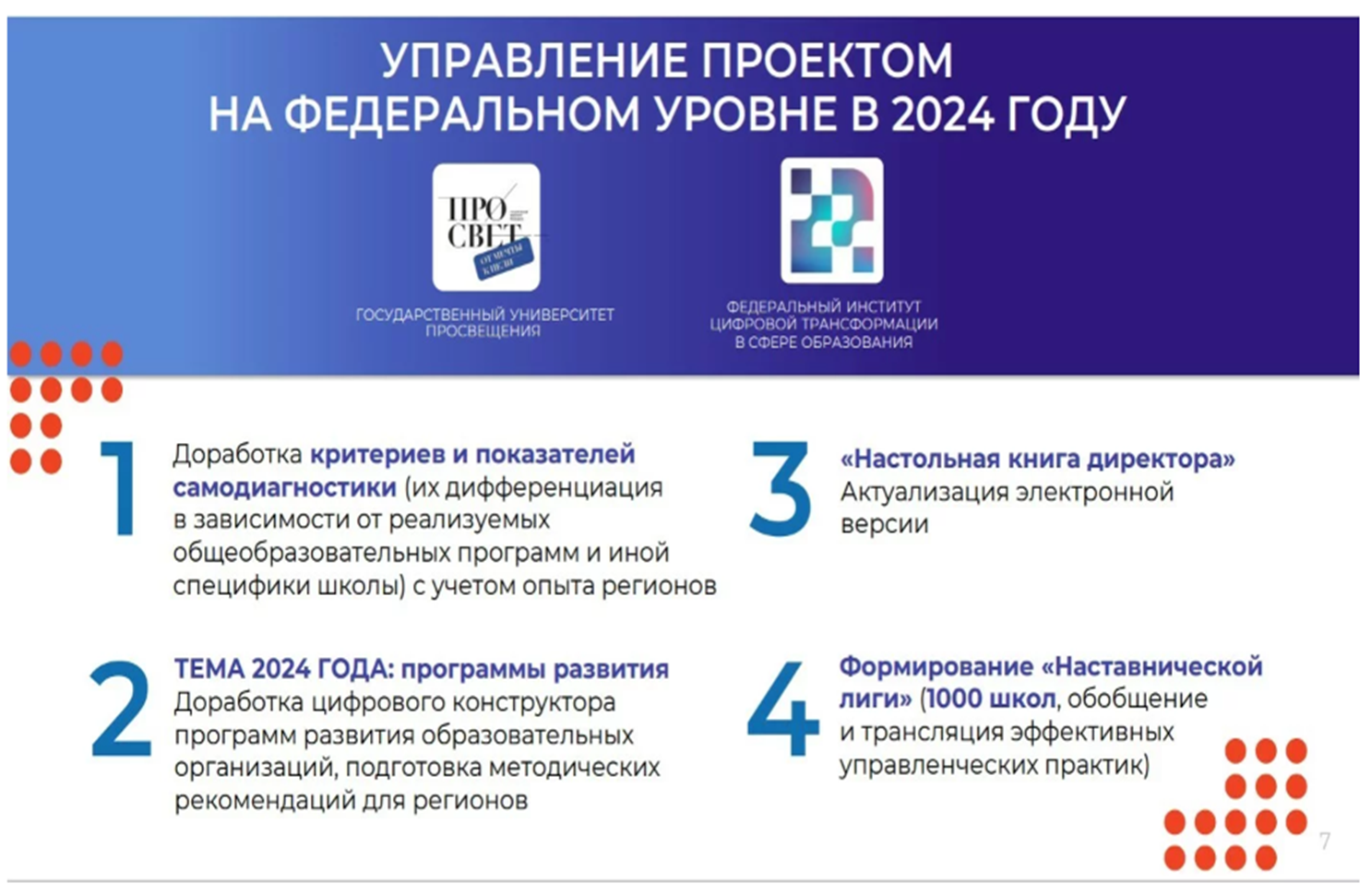 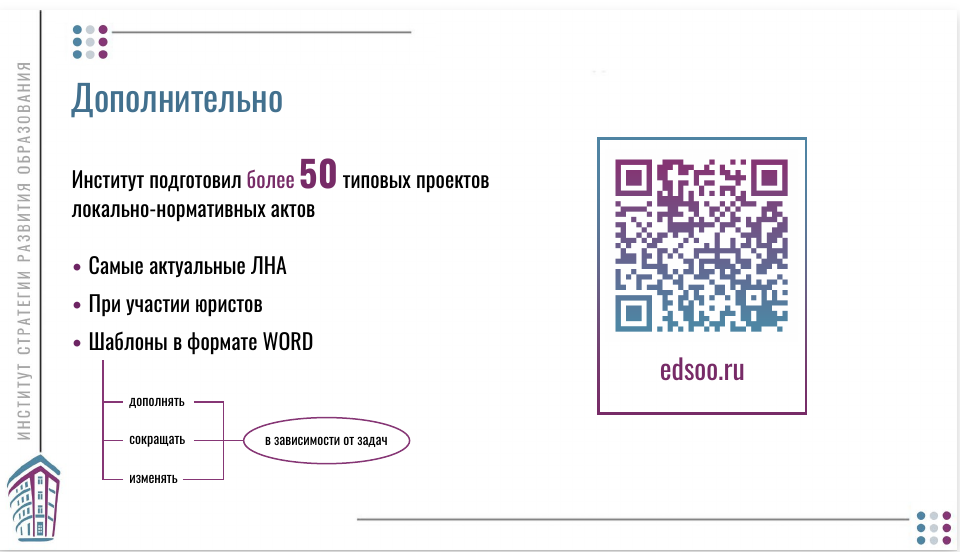 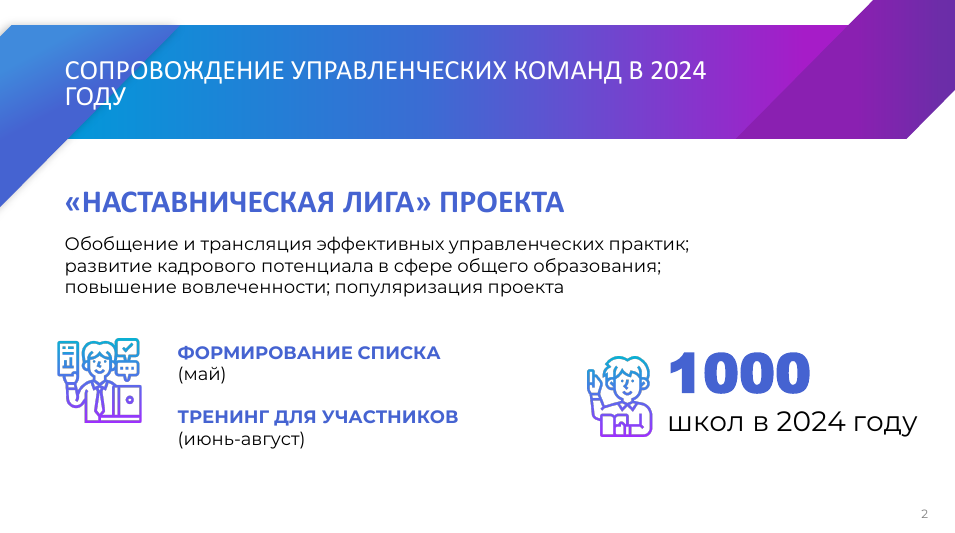 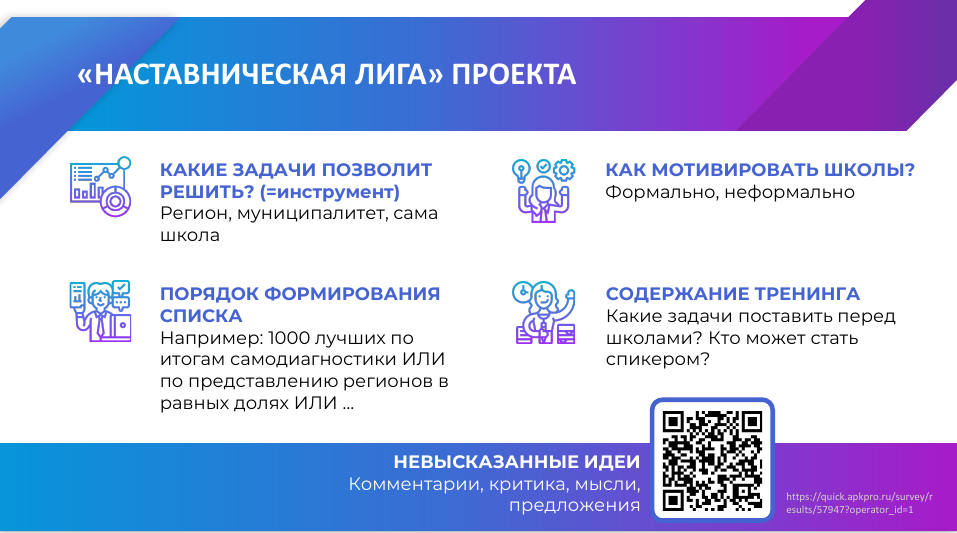 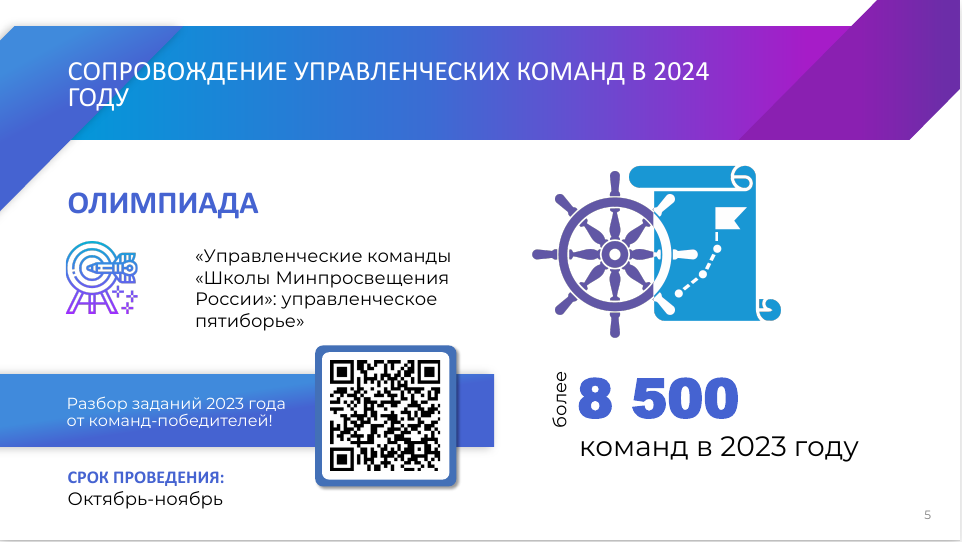 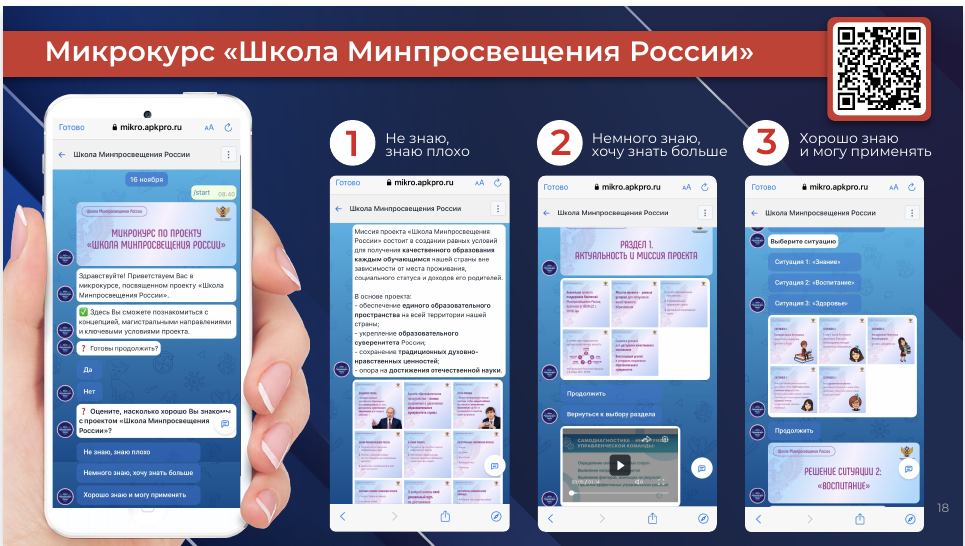 Академия Минпросвещения России запустила новый микрокурс, посвященный проекту «Школа Минпросвещения России».Микрокурс будет интересен педагогам, управленцам и родителям, поможет лучше понять проект, познакомиться с его концепцией, магистральными направлениями и ключевыми условиями. Красочный и динамичный микрокурс ориентирован на три уровня сложности: для тех, кто знаком с проектом, знает немного и не знает ничего. В конце каждого раздела предлагаются вопросы для самопроверки и закрепления.Не более 20 минут потребуется для того, чтобы познакомиться с проектом. Разнообразные задания курса дают возможность  разобрать управленческие ситуации, ответить на вопросы, изучить видеоматериалы.Микрокурс размещен , обучение бесплатно, регистрация не требуется.
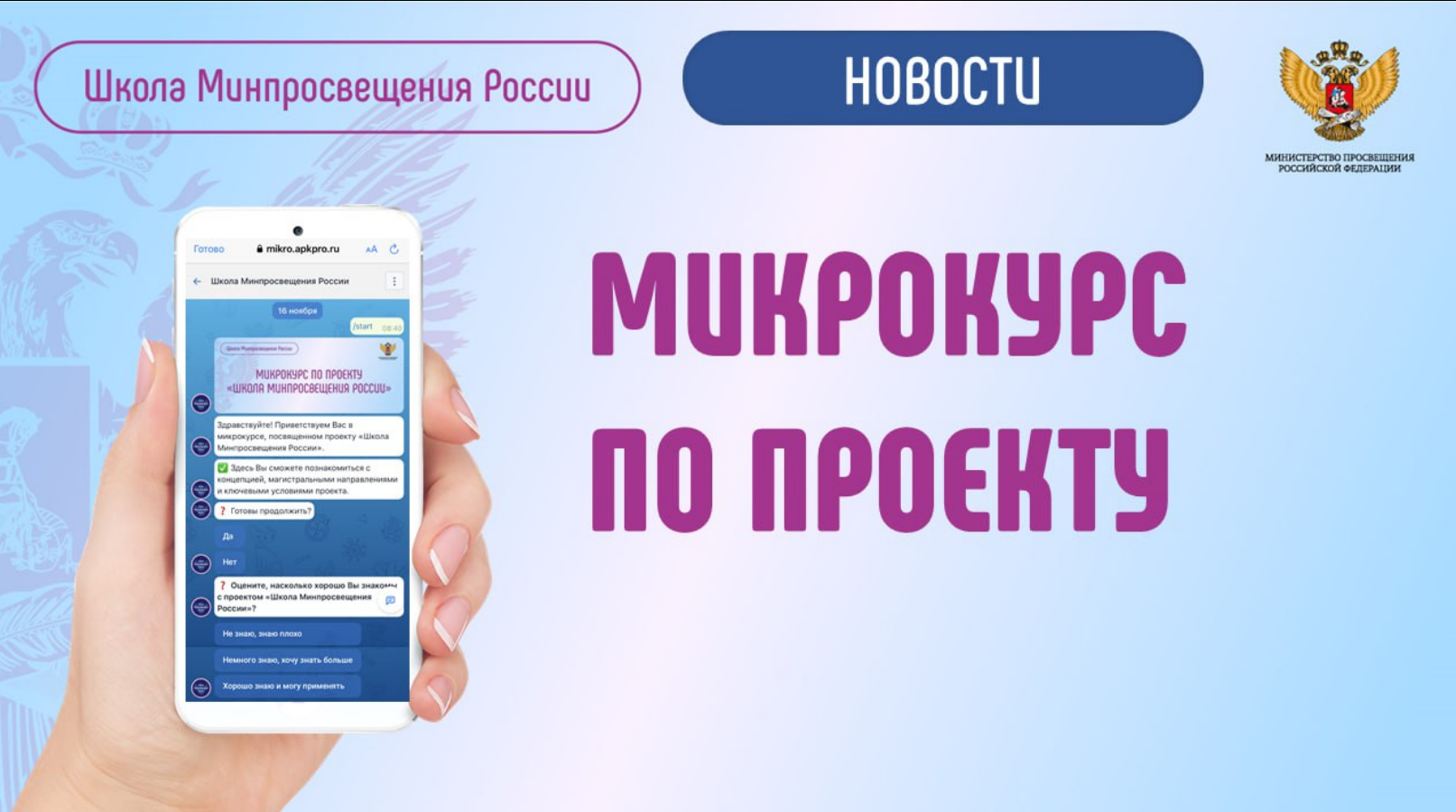 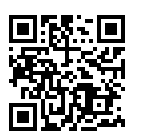 Домашнее задание
Проинформировать общеобразовательные организации о полученной информации;
Включить в имеющиеся в муниципалитете 80% еще не менее 10%. Итого от каждого муниципалитета пройти обновленную самодиагностику должны не менее 90% школ!!!
Провести детальный анализ обновленных показателей самодиагностики с каждой образовательной организацией с учетом введения кластеризации;
Убедиться, что у каждой образовательной организации, проходившей самодиагностику есть доступ к сервису самодиагностики и конструктору учебных программ, а у новых 10% есть доступ на сайт ФЦТ;
Способствовать участию представителей школ в мероприятиях из календаря образовательных событий и «образовательной среде», еженедельно проводимой федеральным оператором;
Приглашать регионального оператора на мероприятия, проводимые на муниципальном уровне.
Анонс
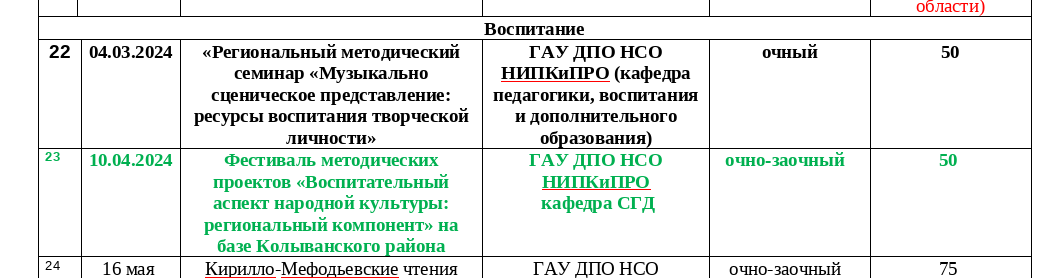 Воспитание
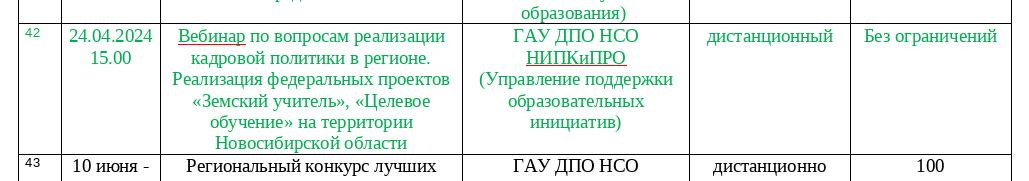 Учитель. Школьная команда
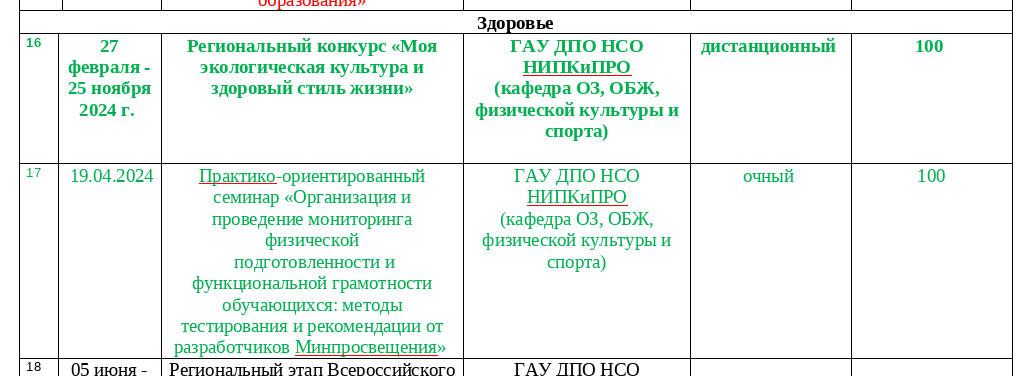 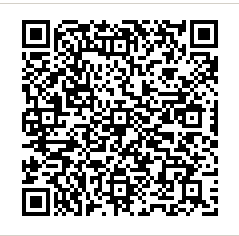 Здоровье
Наши контакты
Проректор по учебной работе ГАУ ДПО НСО НИПКиПРО Поцукова Татьяна Анатольевна – 83832230735
Методист ректората ГАУ ДПО НСО НИПКИПРО Лоскутова Марина викторовна  - 83832230735,89231764845
Электронная почта регионального координатора: kuo_416@mail.ru 
Сайт регионального координатора: Школа Минпросвещения России :: НИПКиПРО (nipkipro.ru) 
Оперативный чат: https://chat.whatsapp.com/FmULNXYJzn2KbiET5YV4PZ 
Страница в социальных сетях: ЦНППМ Новосибирской области (vk.com)
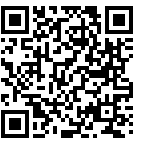 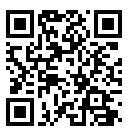